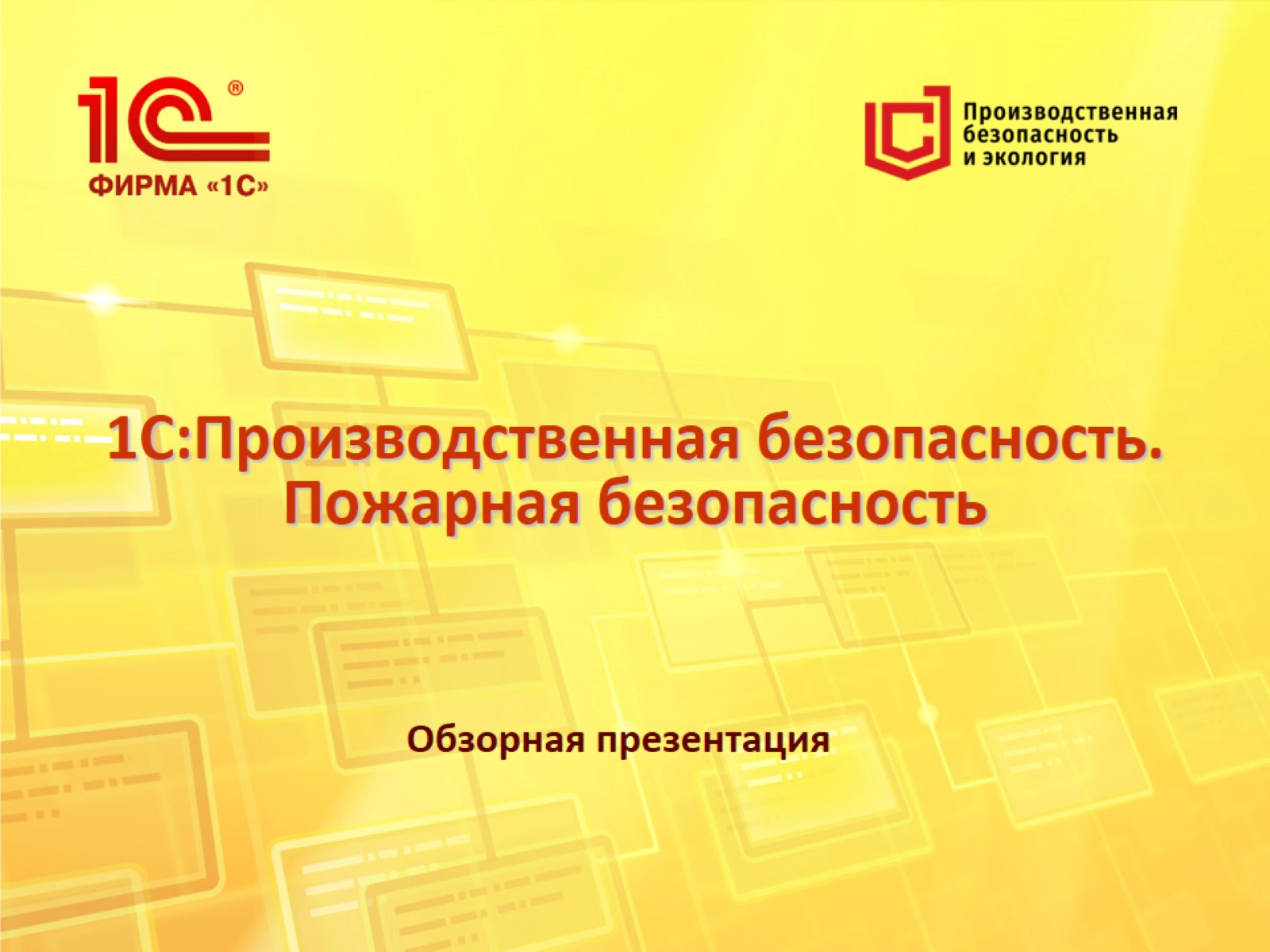 1С:Производственная безопасность. Пожарная безопасность
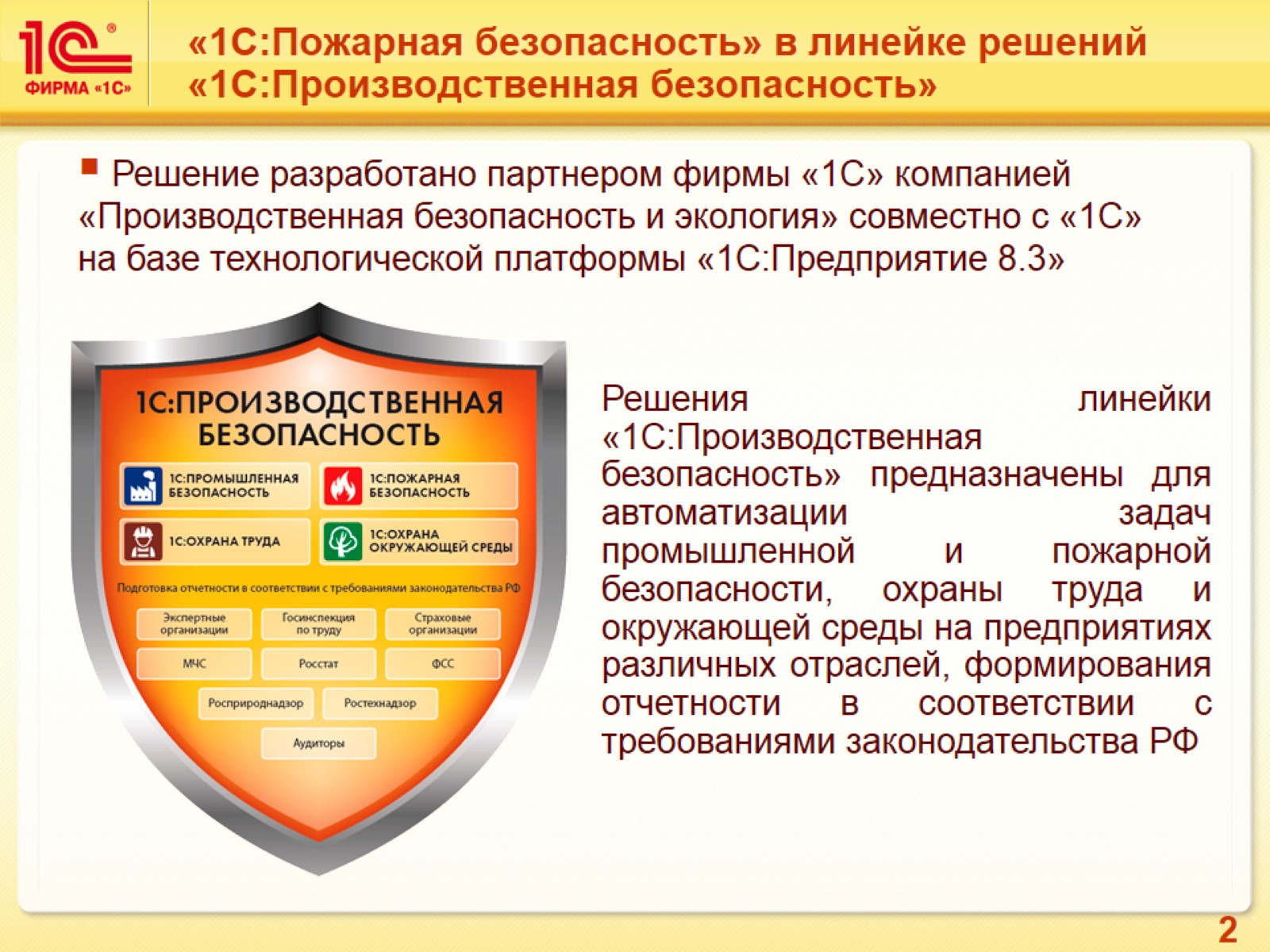 «1С:Пожарная безопасность» в линейке решений «1С:Производственная безопасность»
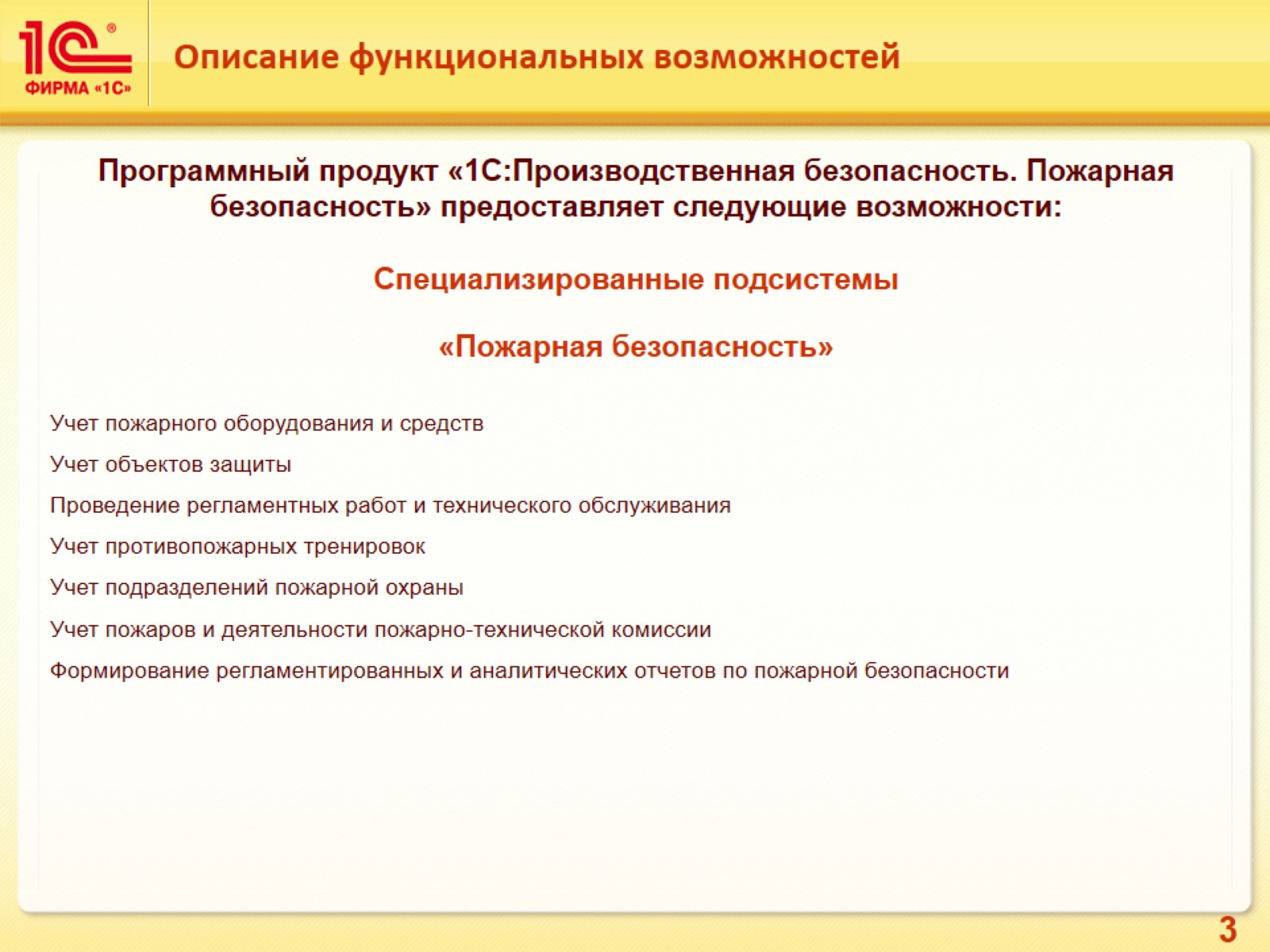 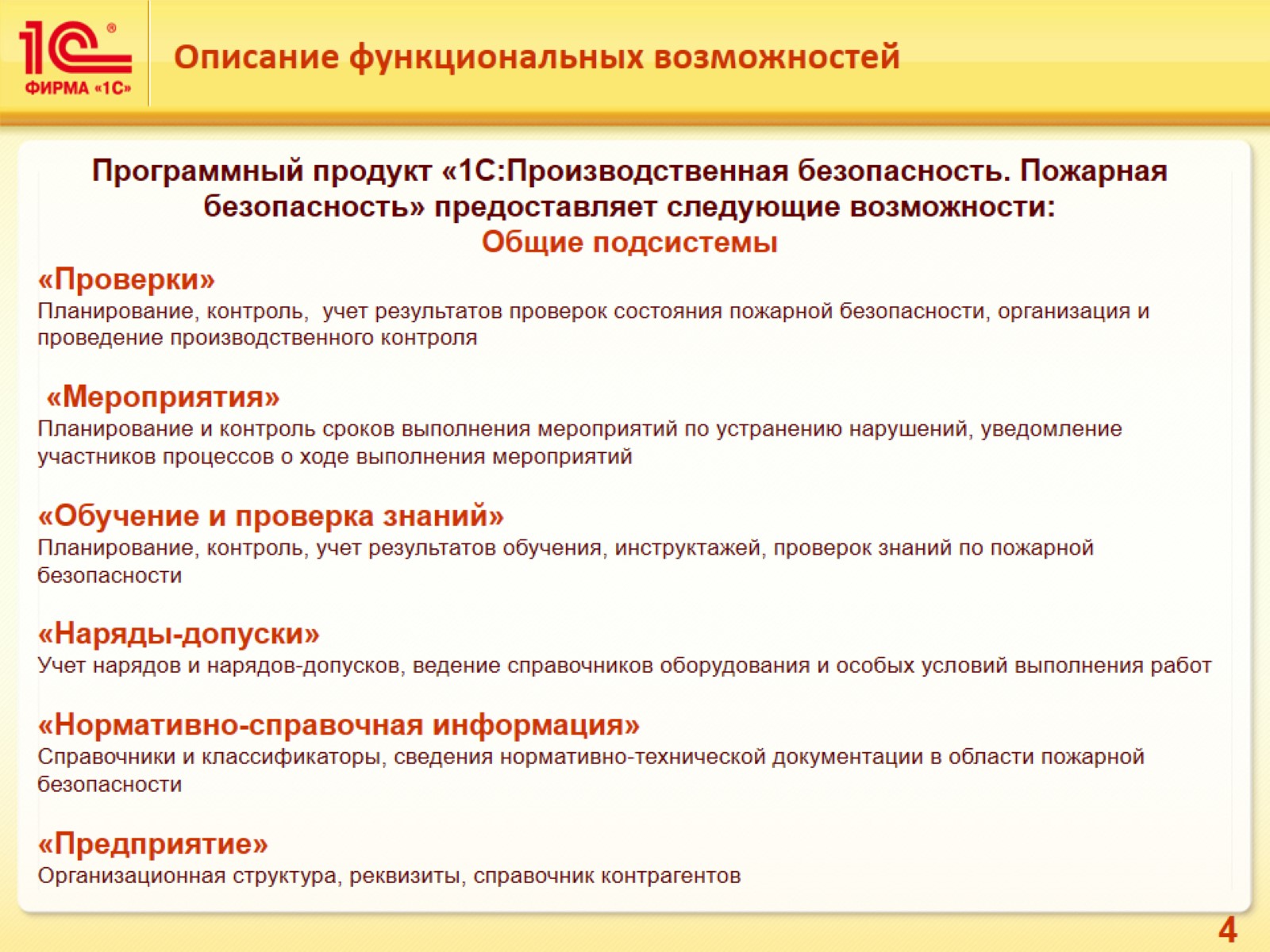 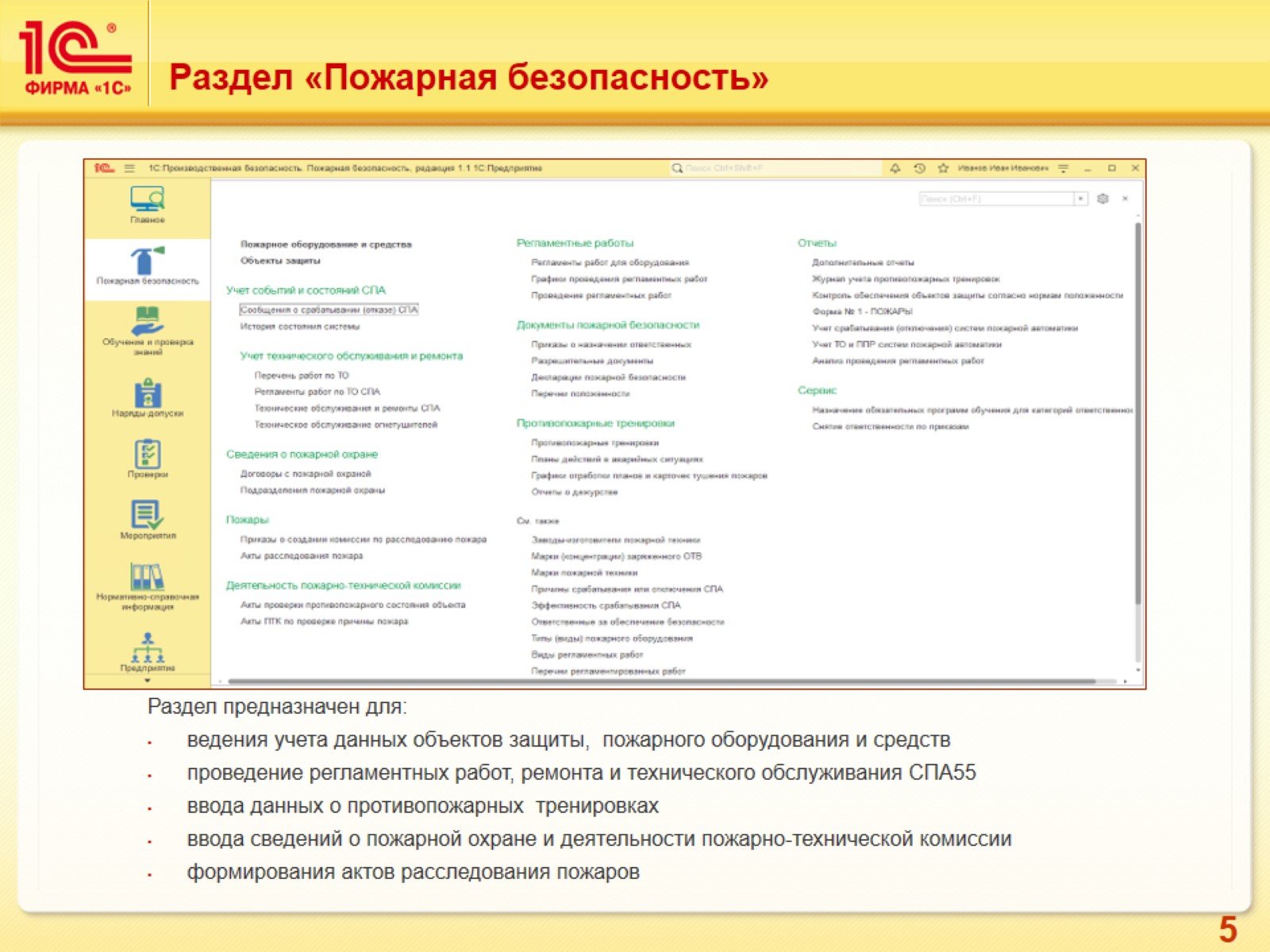 Раздел «Пожарная безопасность»
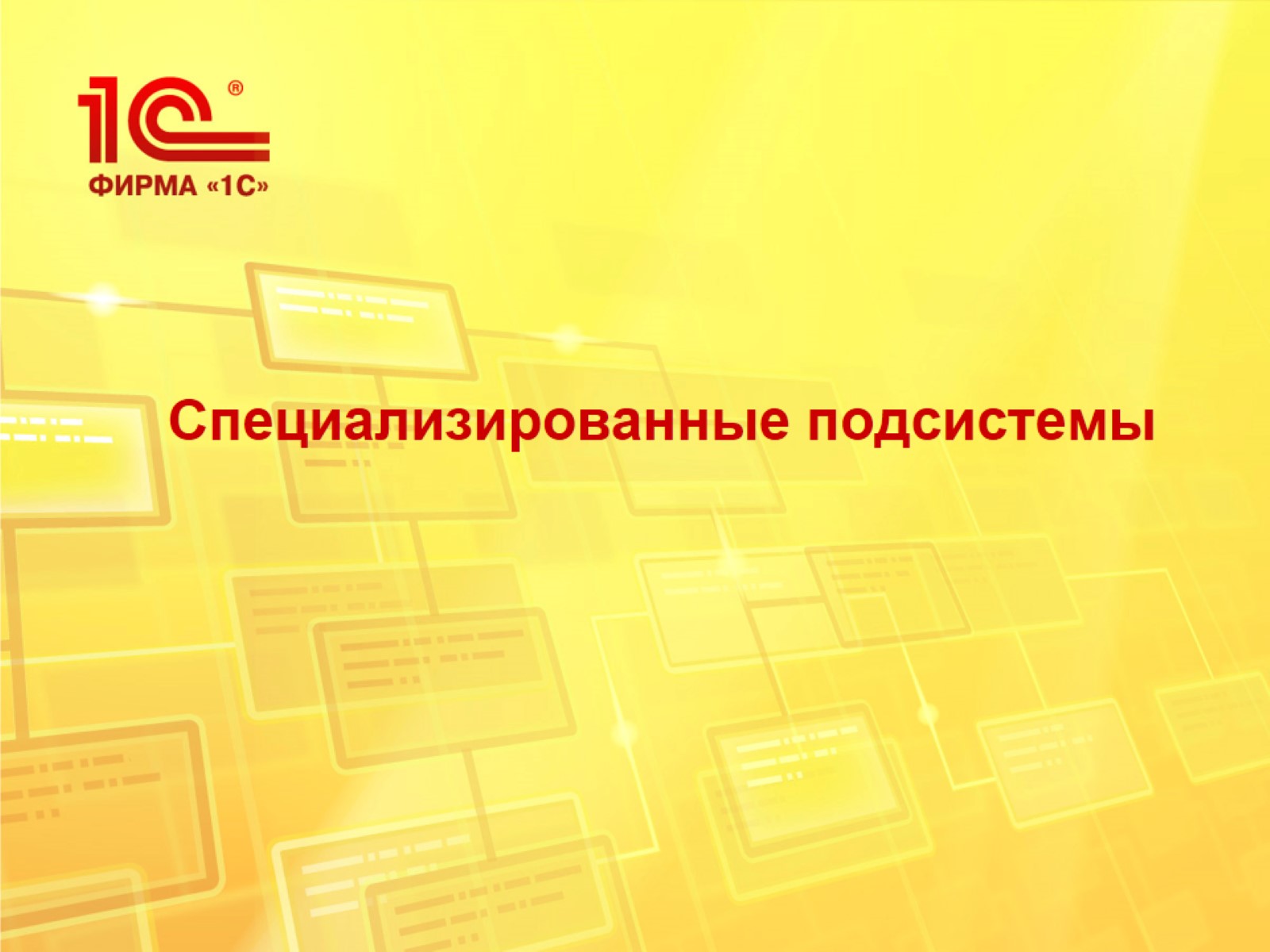 Специализированные подсистемы
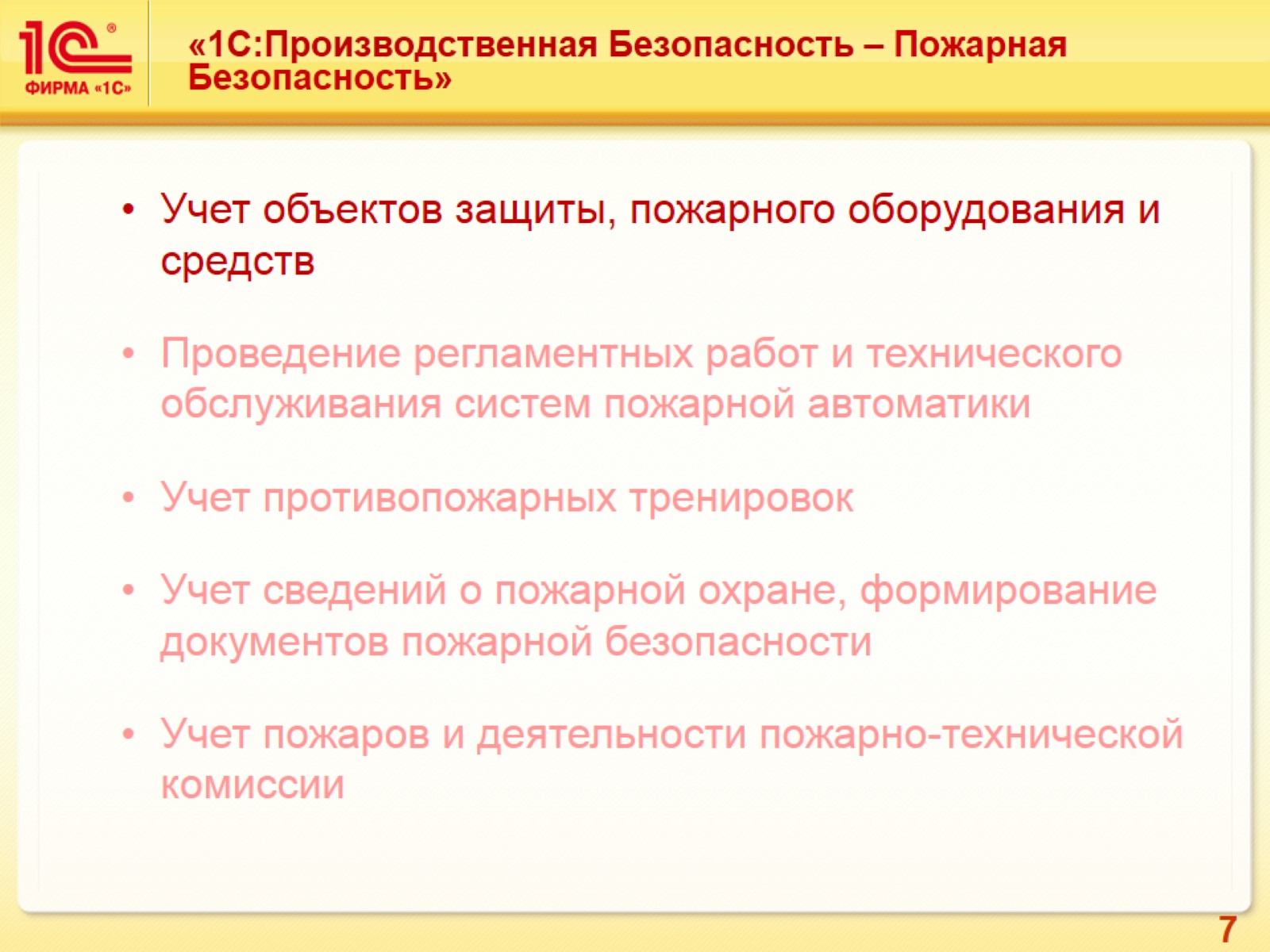 «1С:Производственная Безопасность – Пожарная Безопасность»
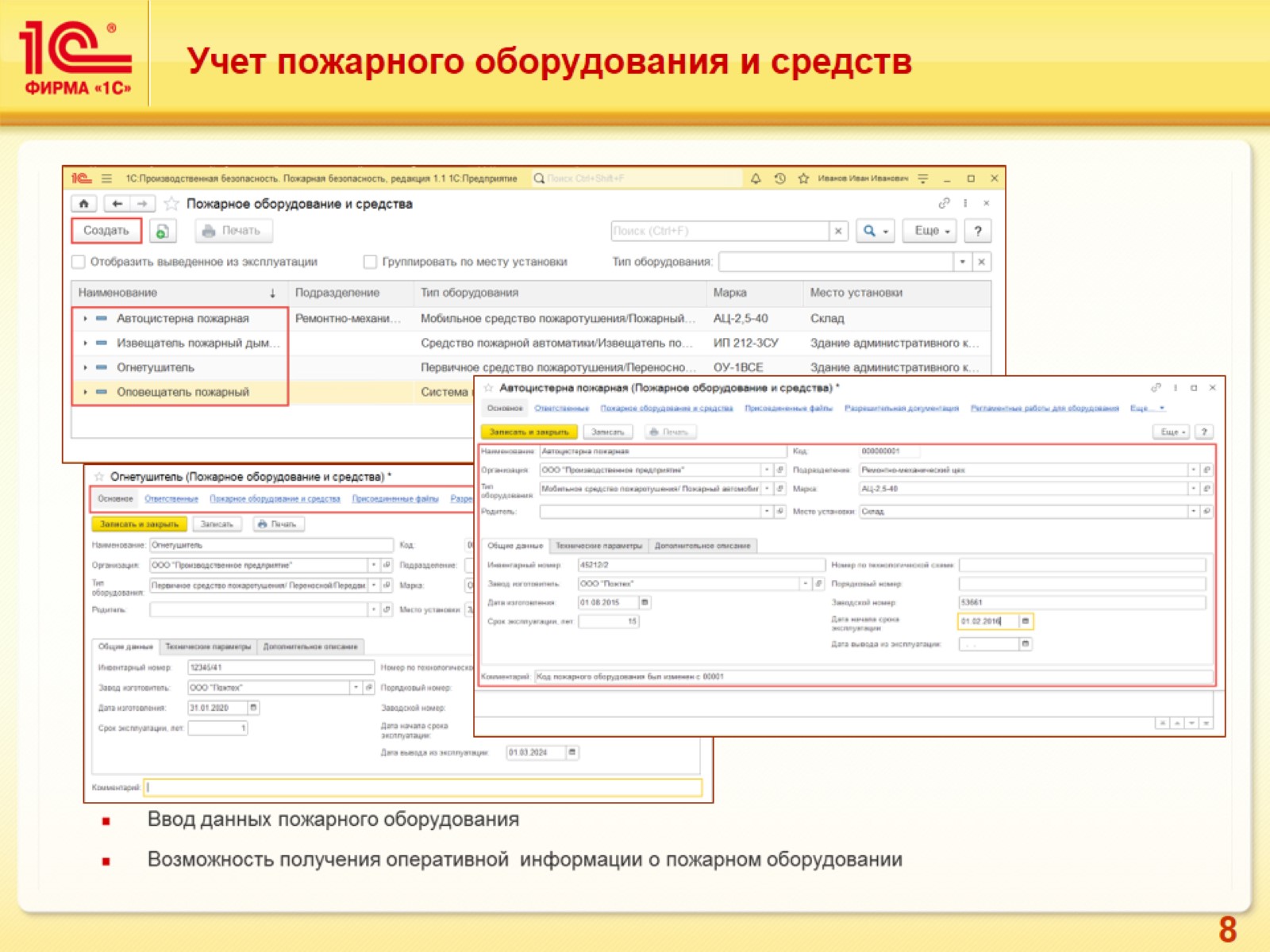 Учет пожарного оборудования и средств
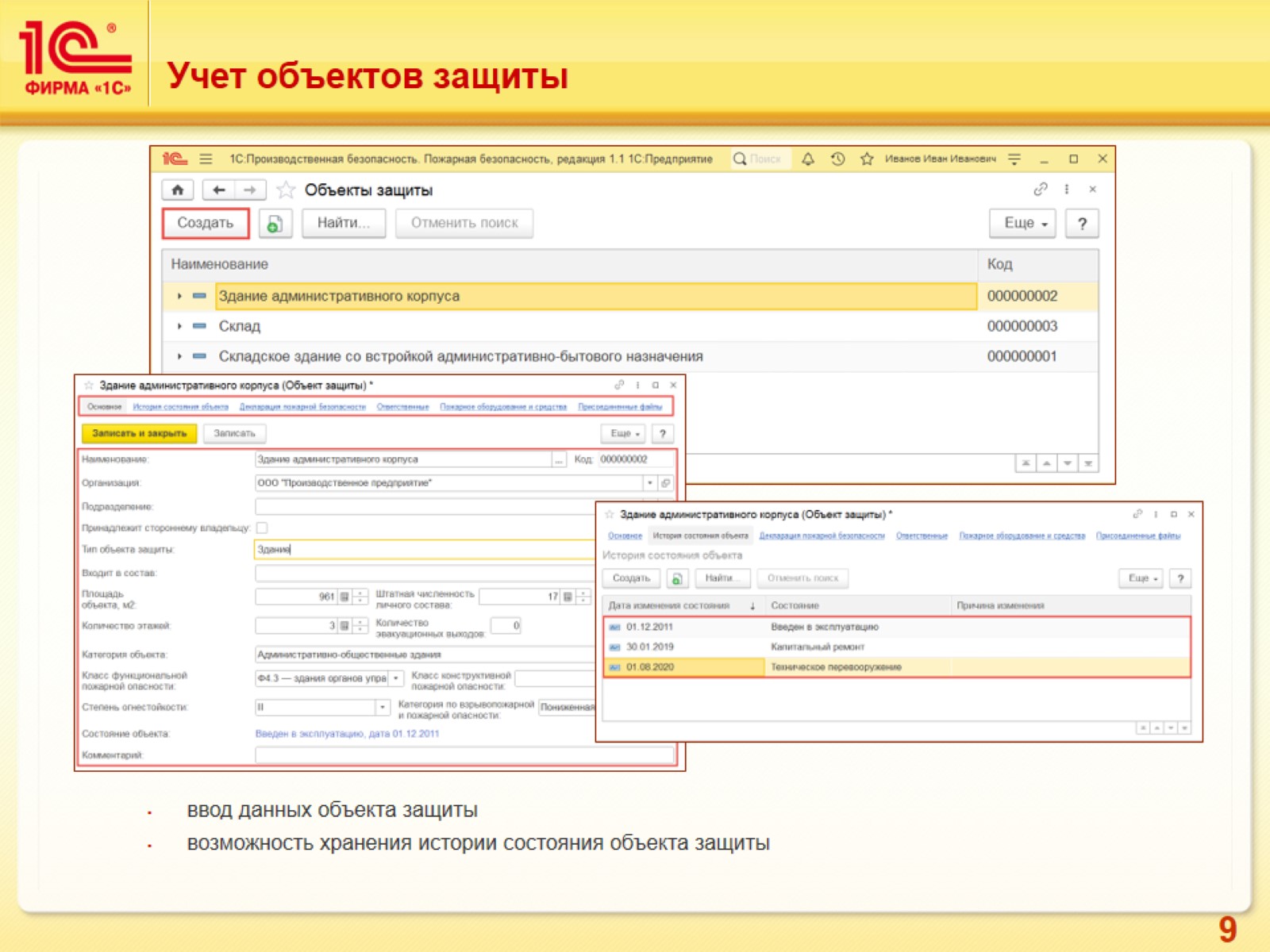 Учет объектов защиты
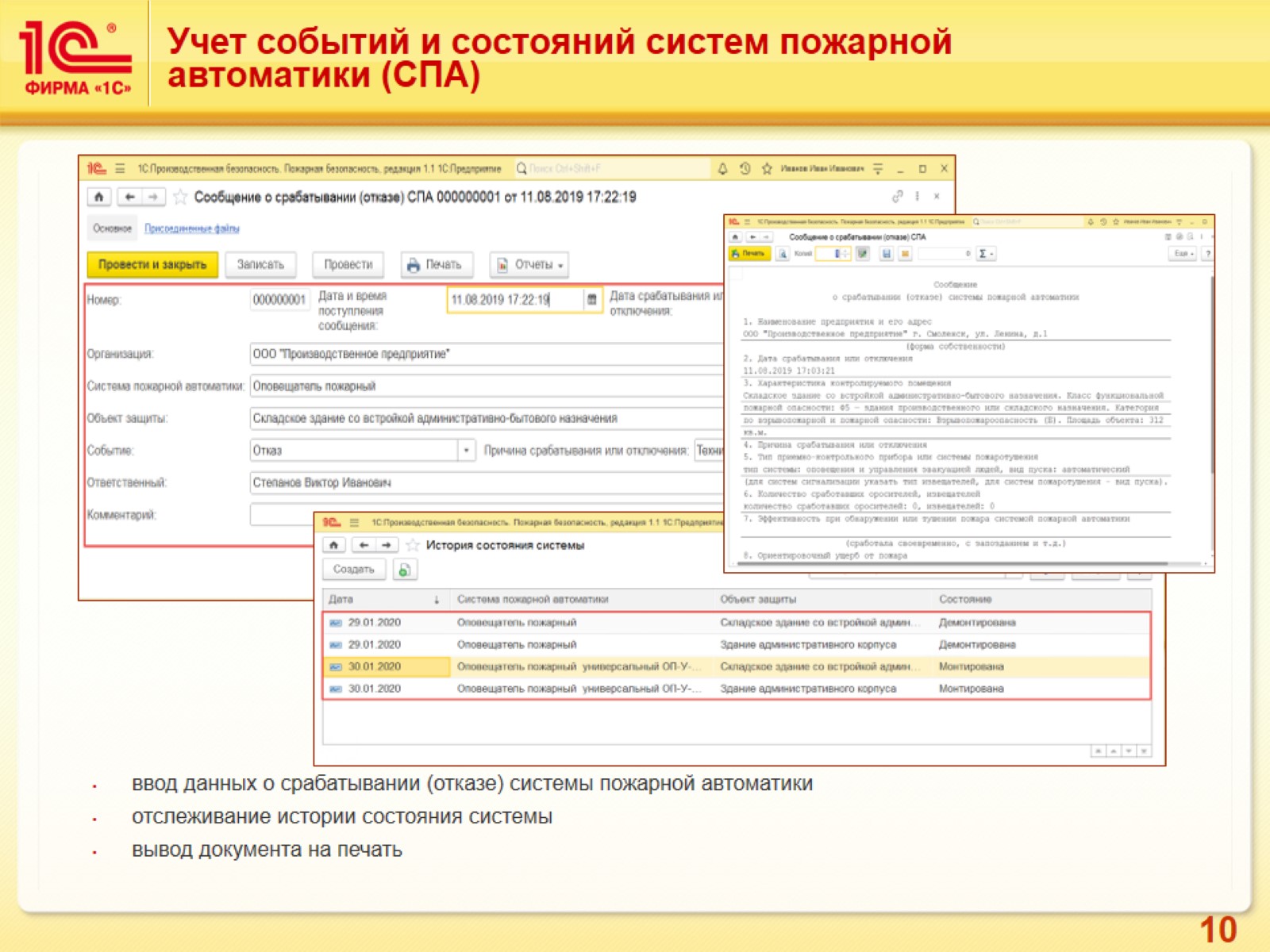 Учет событий и состояний систем пожарной автоматики (СПА)
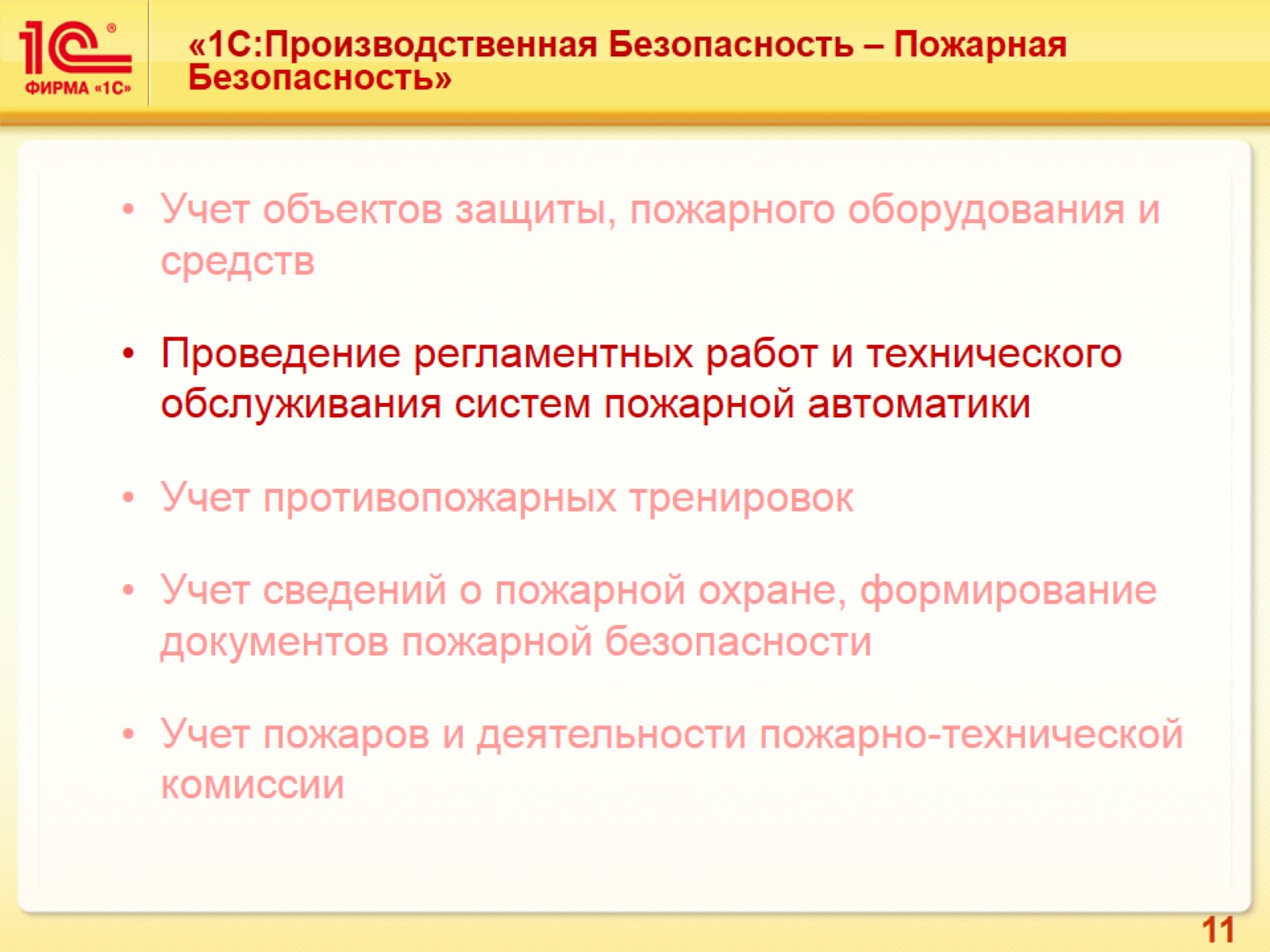 «1С:Производственная Безопасность – Пожарная Безопасность»
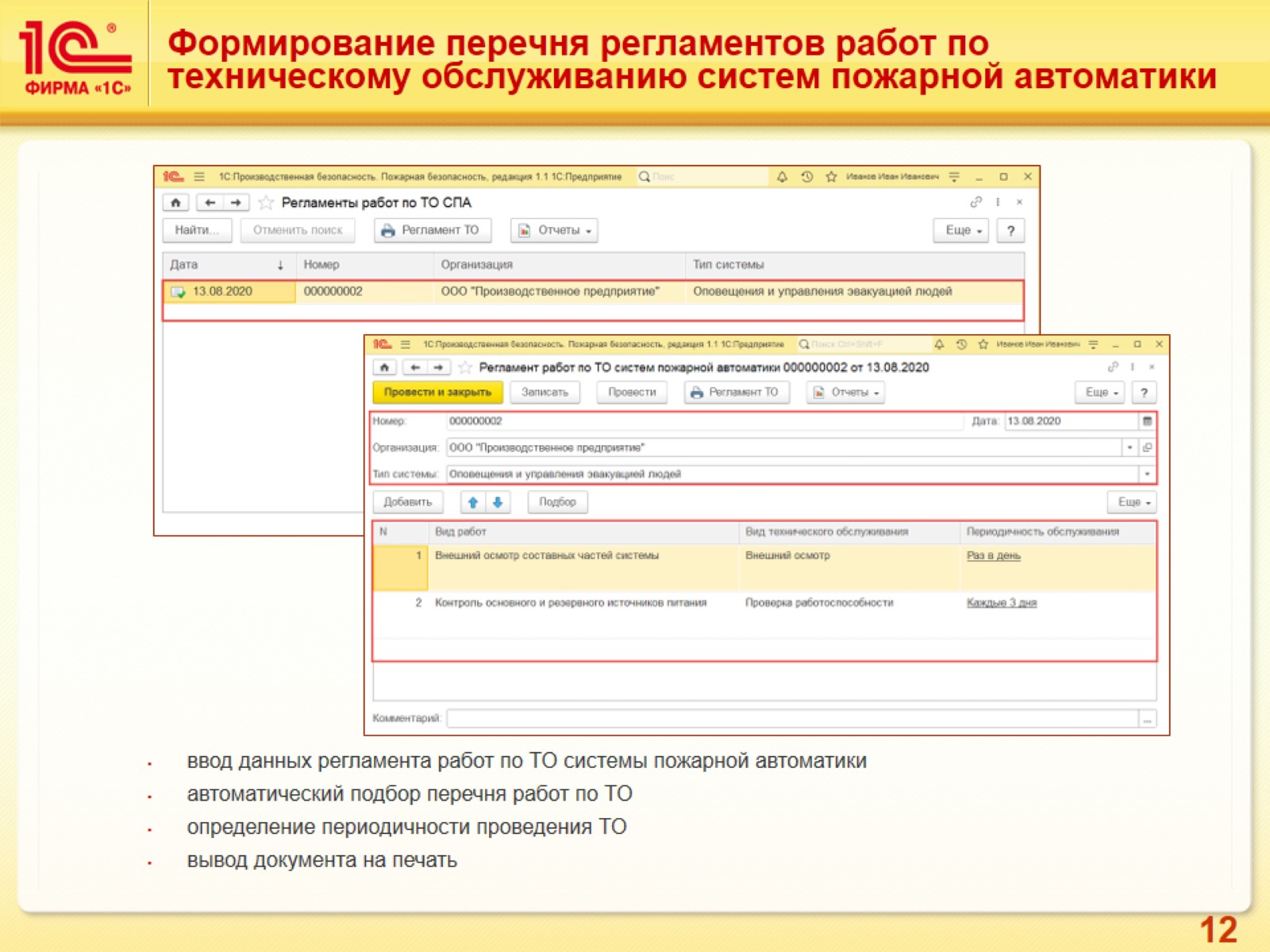 Формирование перечня регламентов работ по техническому обслуживанию систем пожарной автоматики
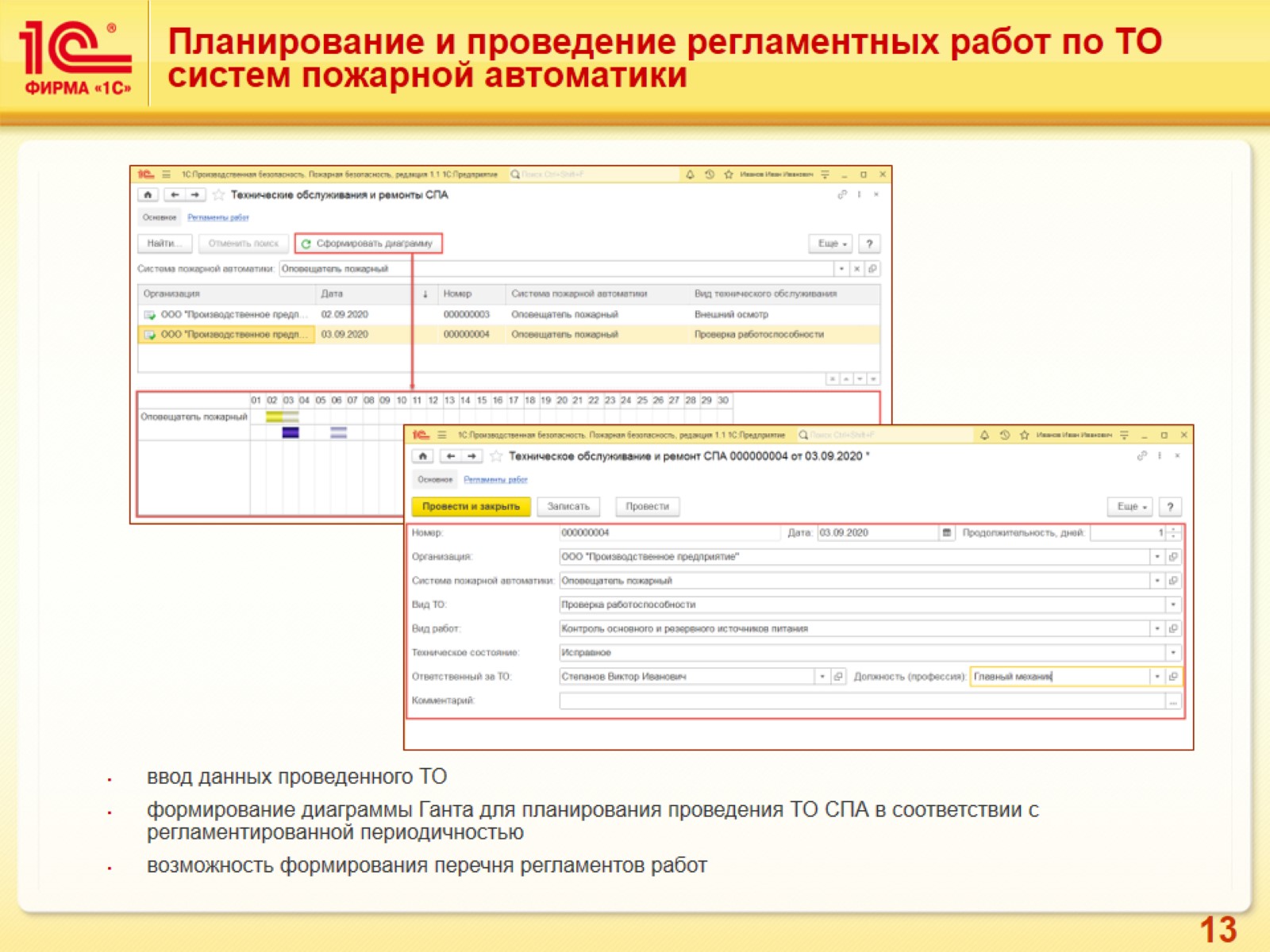 Планирование и проведение регламентных работ по ТО  систем пожарной автоматики
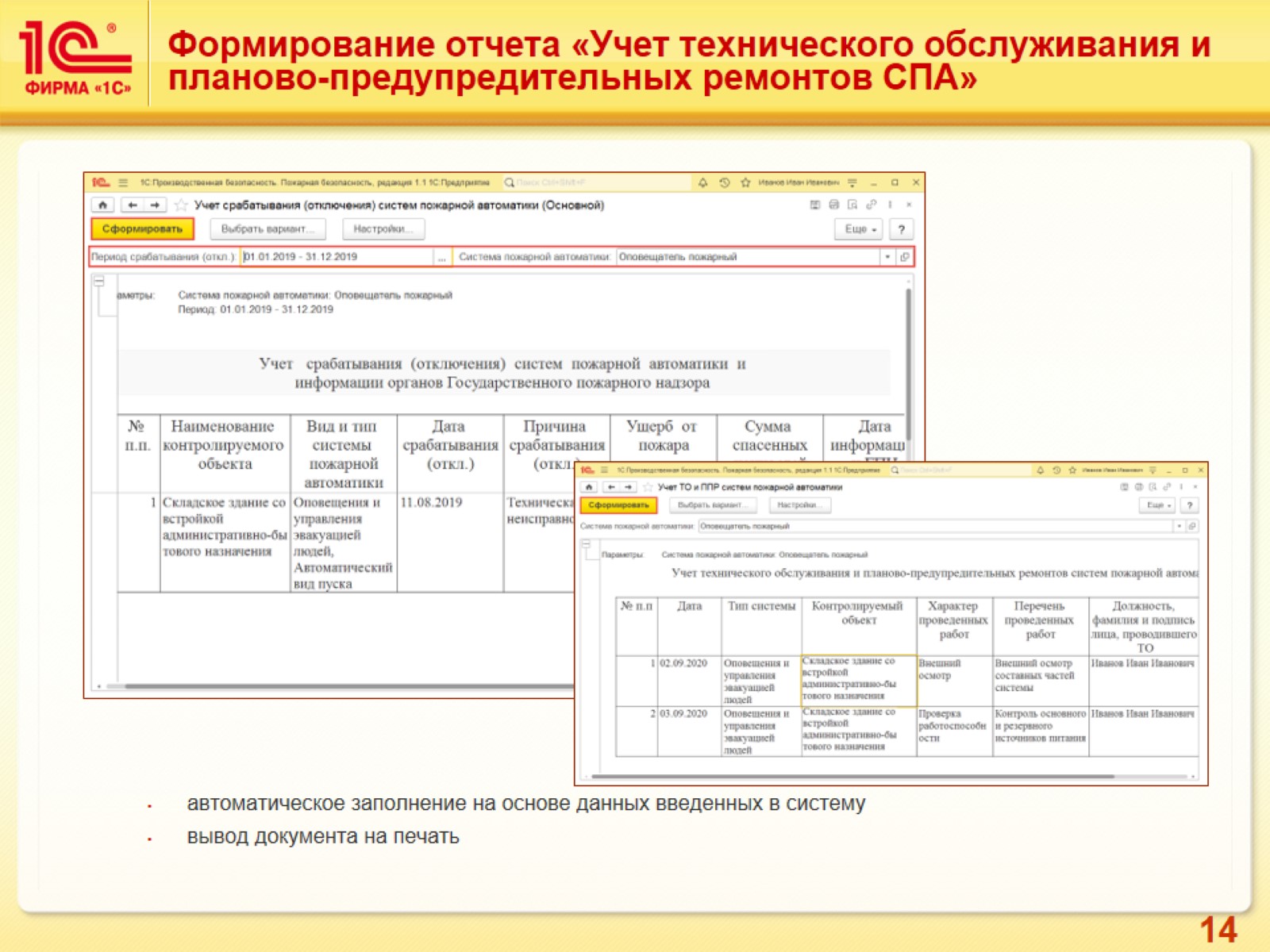 Формирование отчета «Учет технического обслуживания и планово-предупредительных ремонтов СПА»
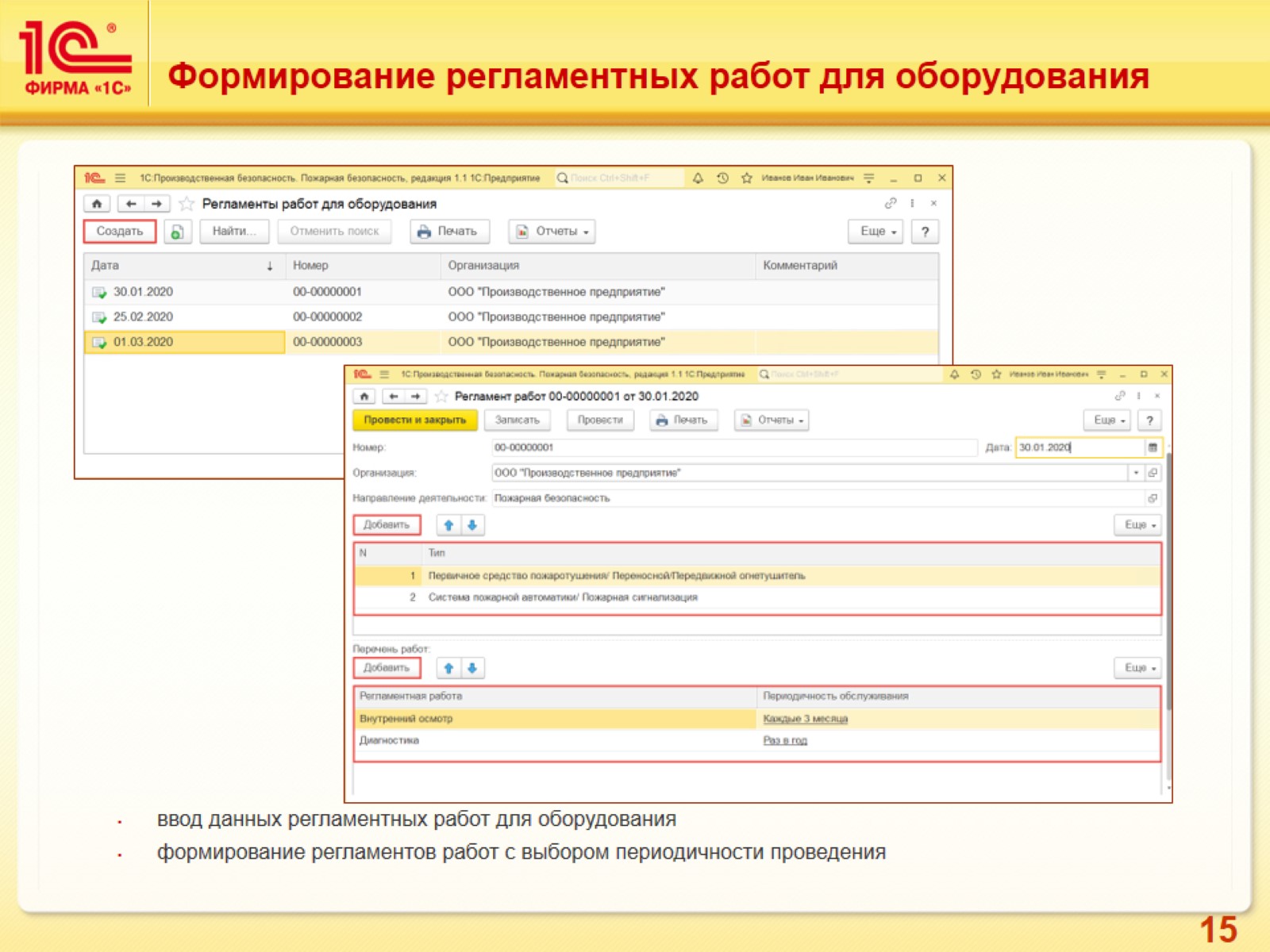 Формирование регламентных работ для оборудования
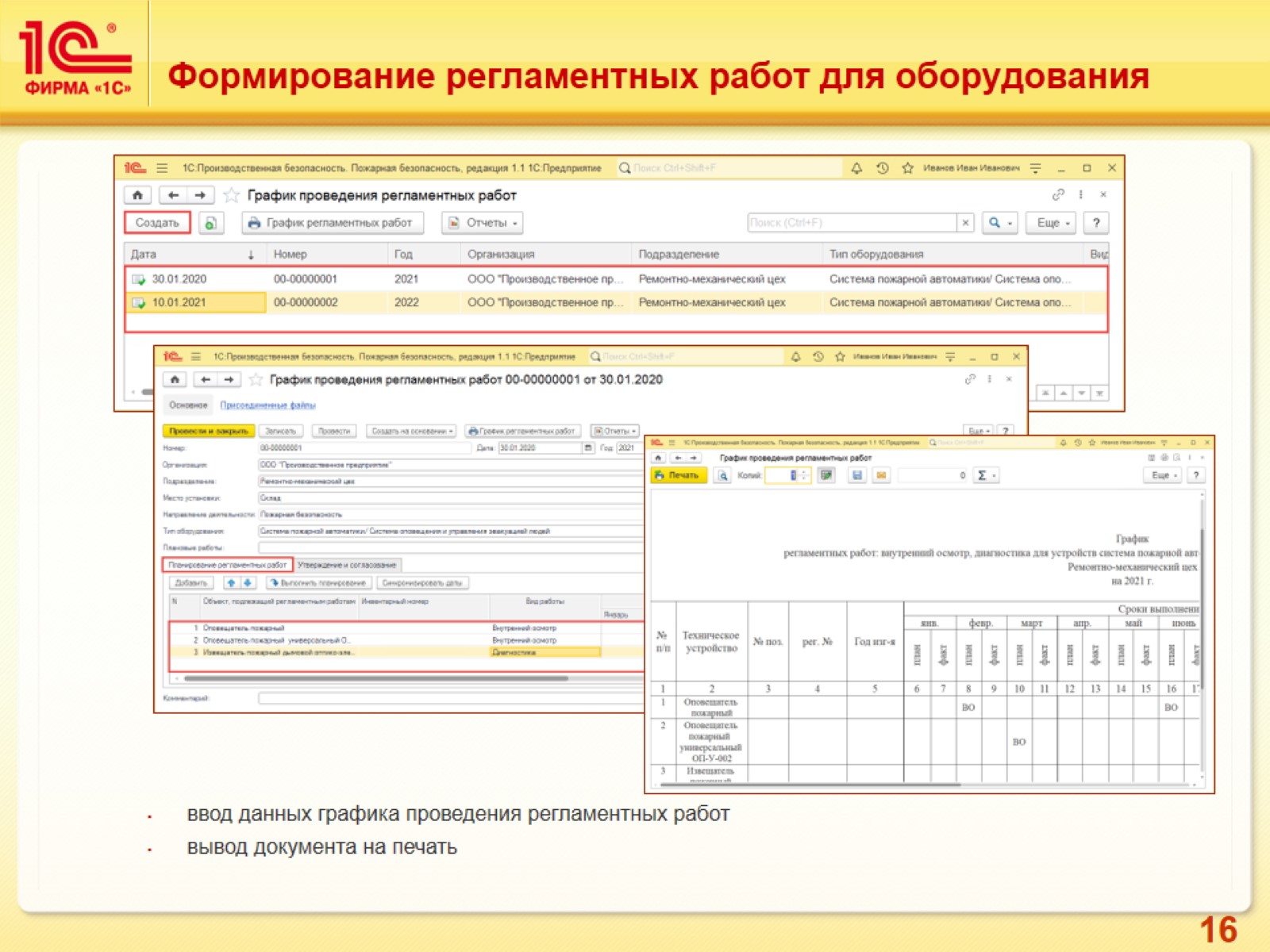 Формирование регламентных работ для оборудования
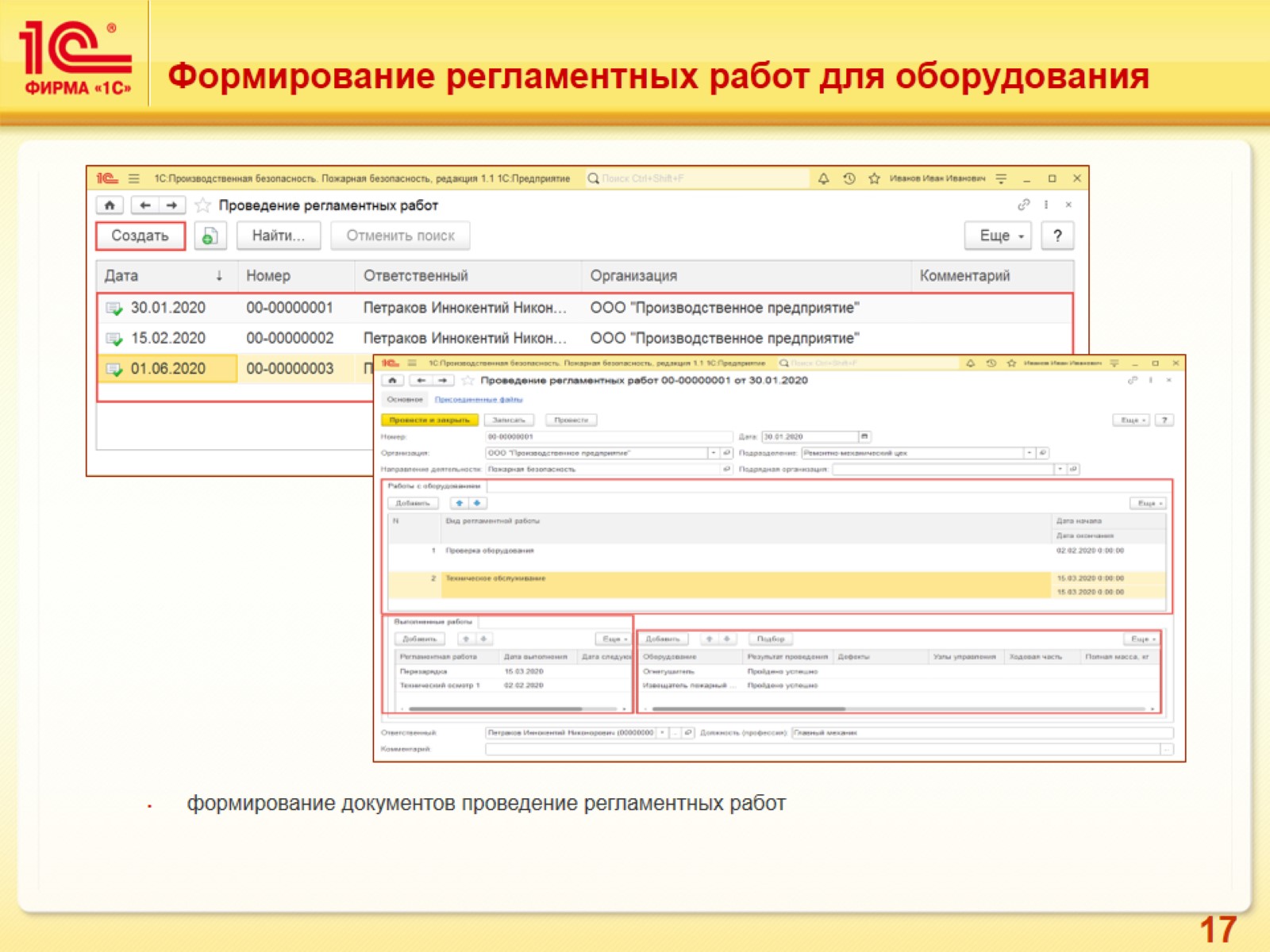 Формирование регламентных работ для оборудования
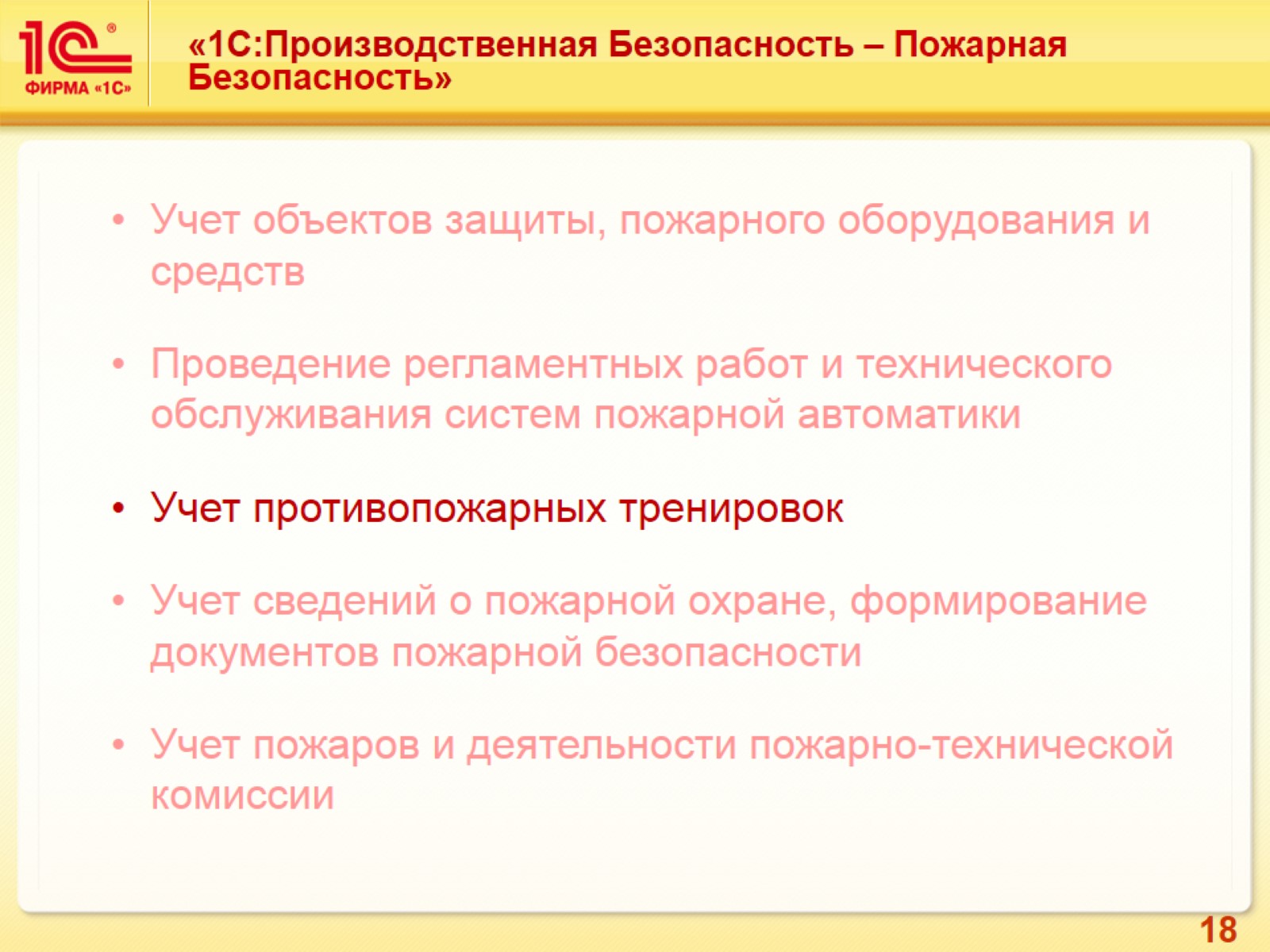 «1С:Производственная Безопасность – Пожарная Безопасность»
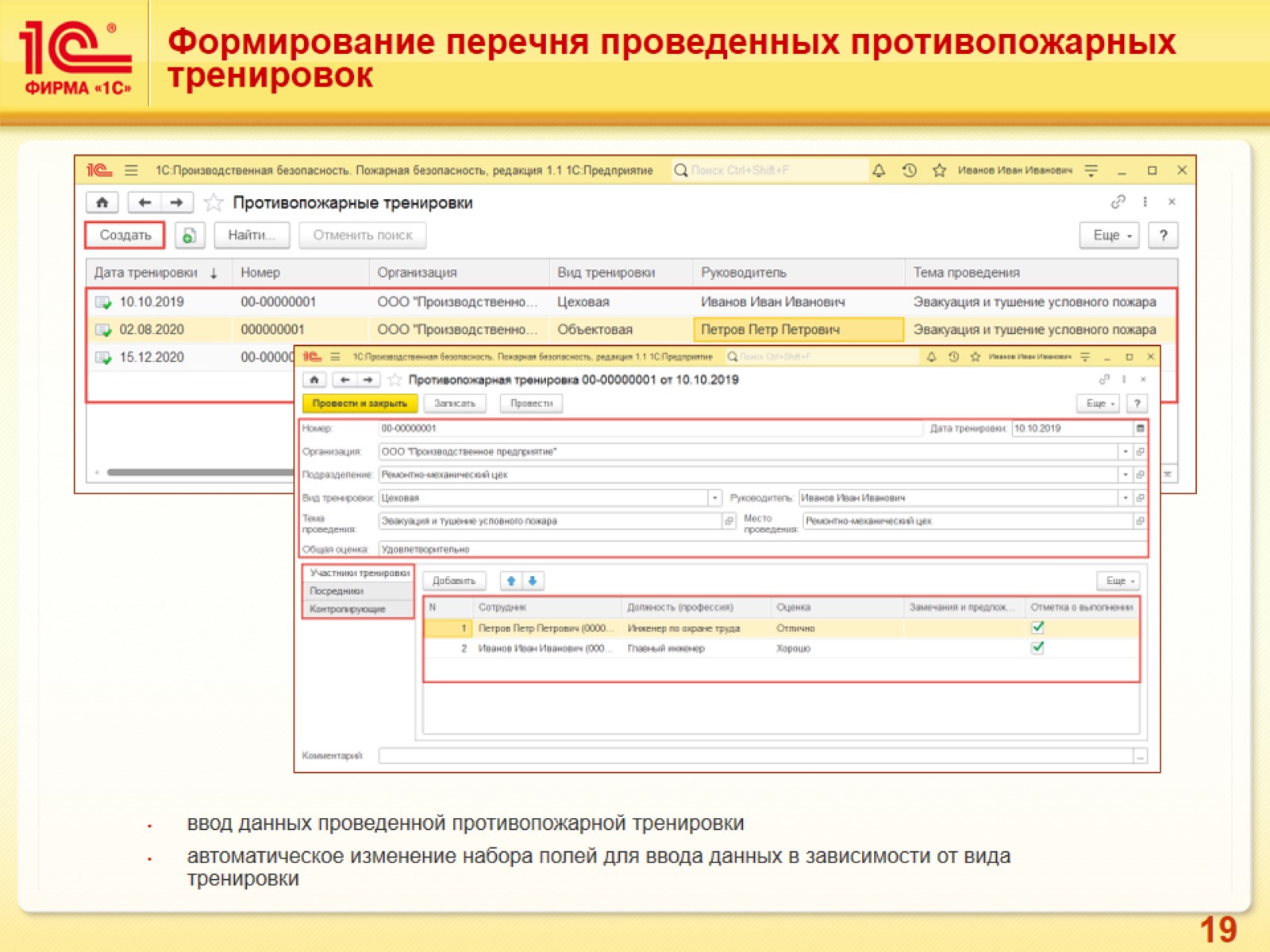 Формирование перечня проведенных противопожарных тренировок
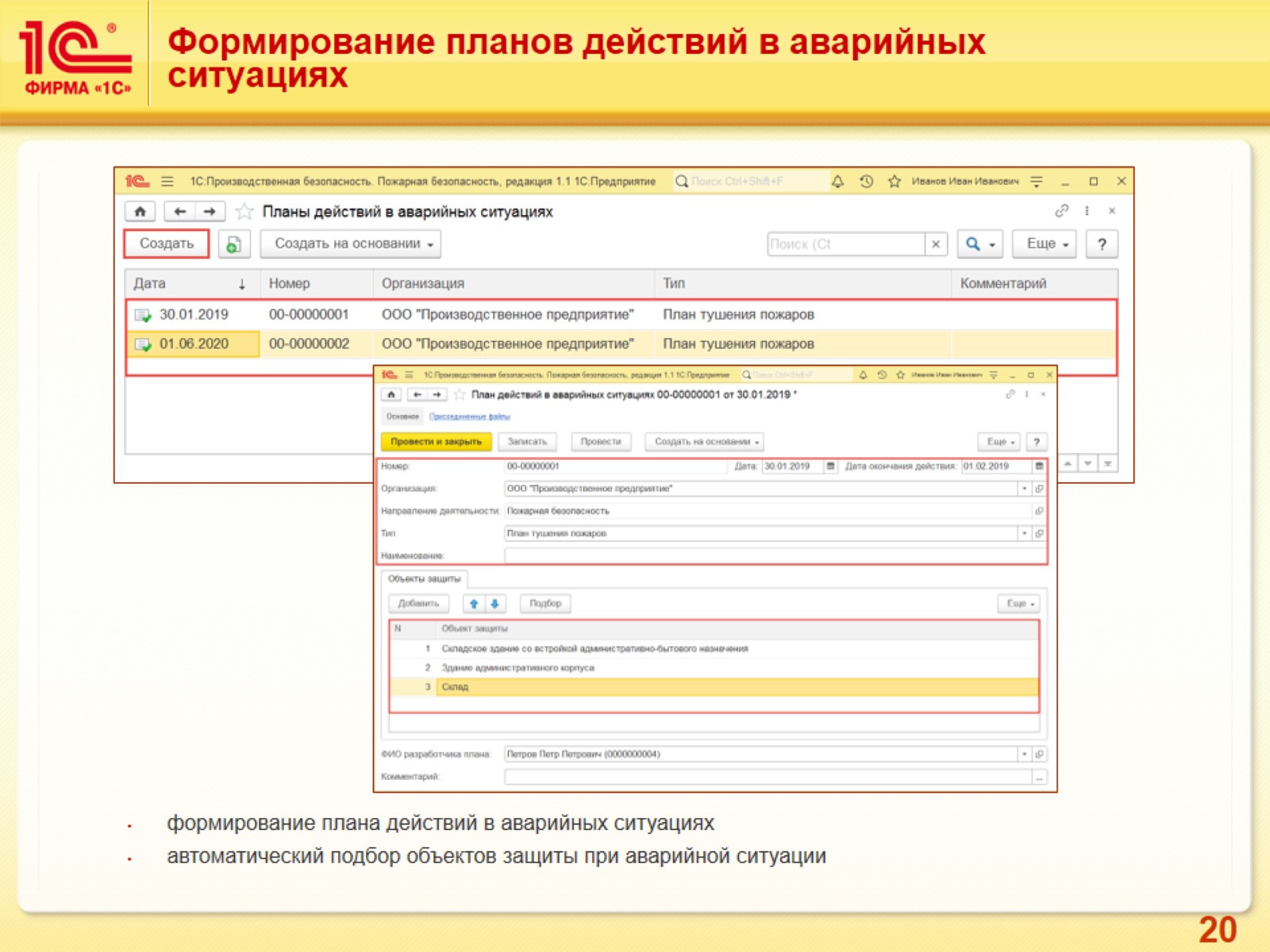 Формирование планов действий в аварийных ситуациях
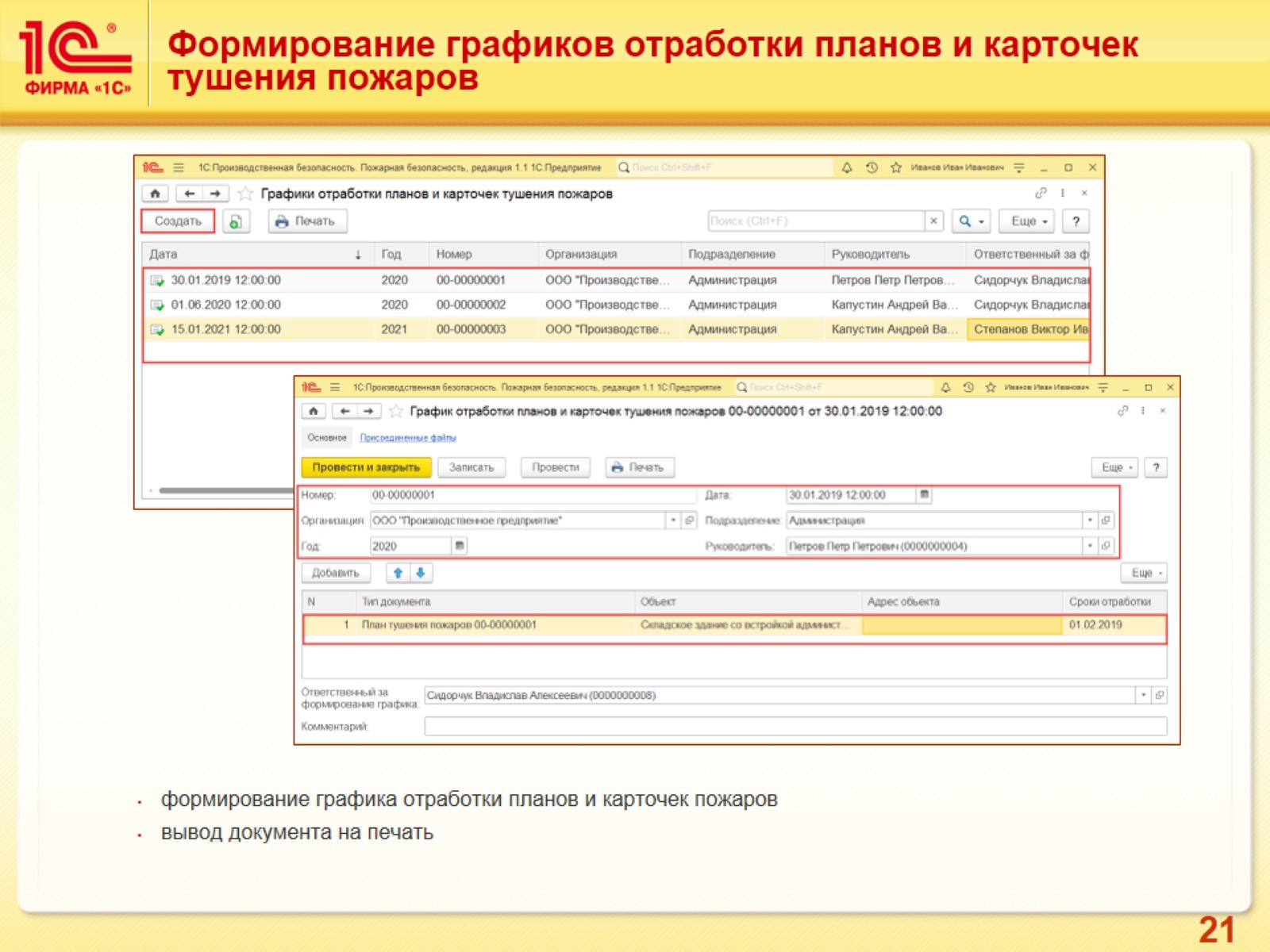 Формирование графиков отработки планов и карточек тушения пожаров
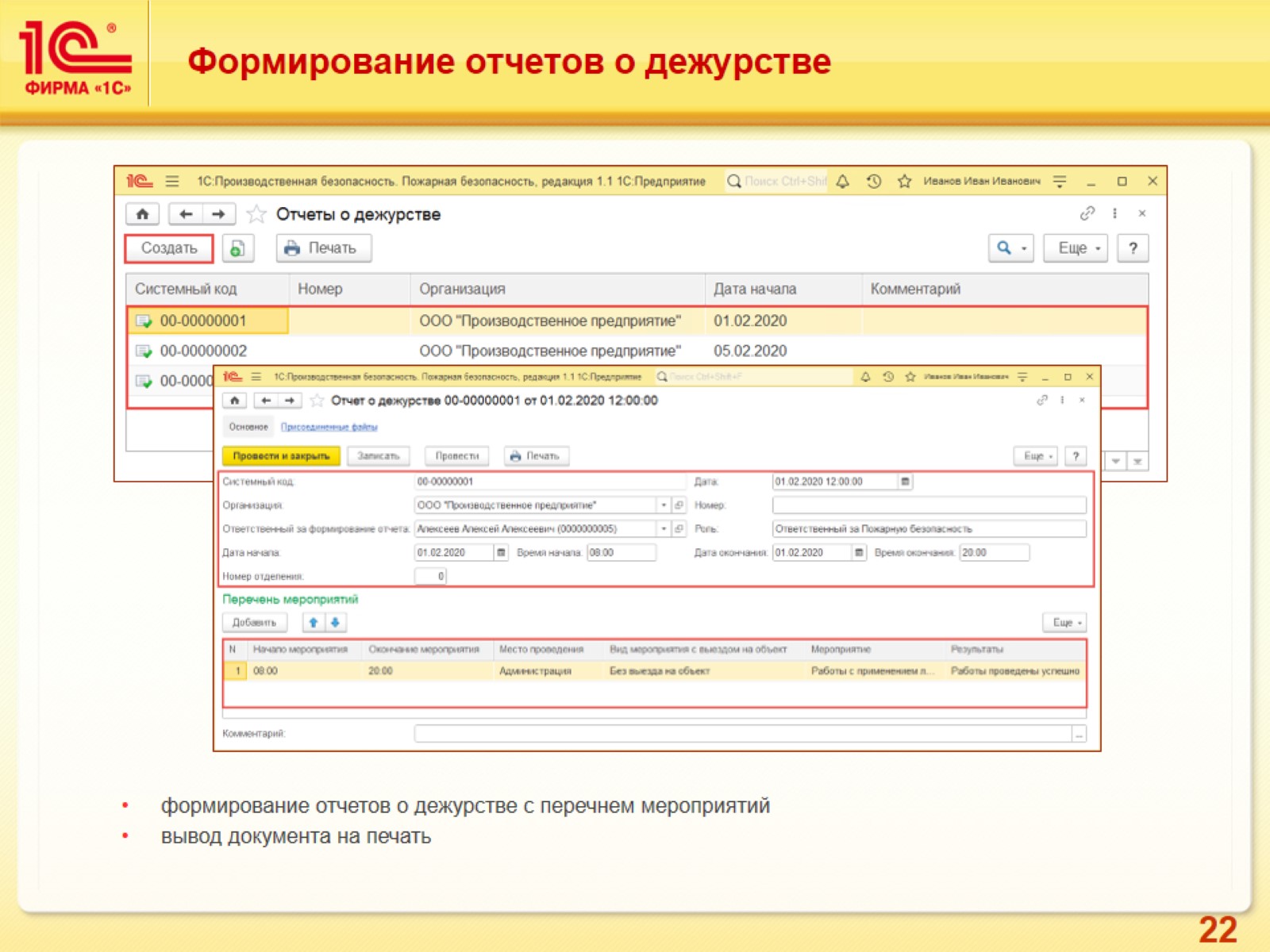 Формирование отчетов о дежурстве
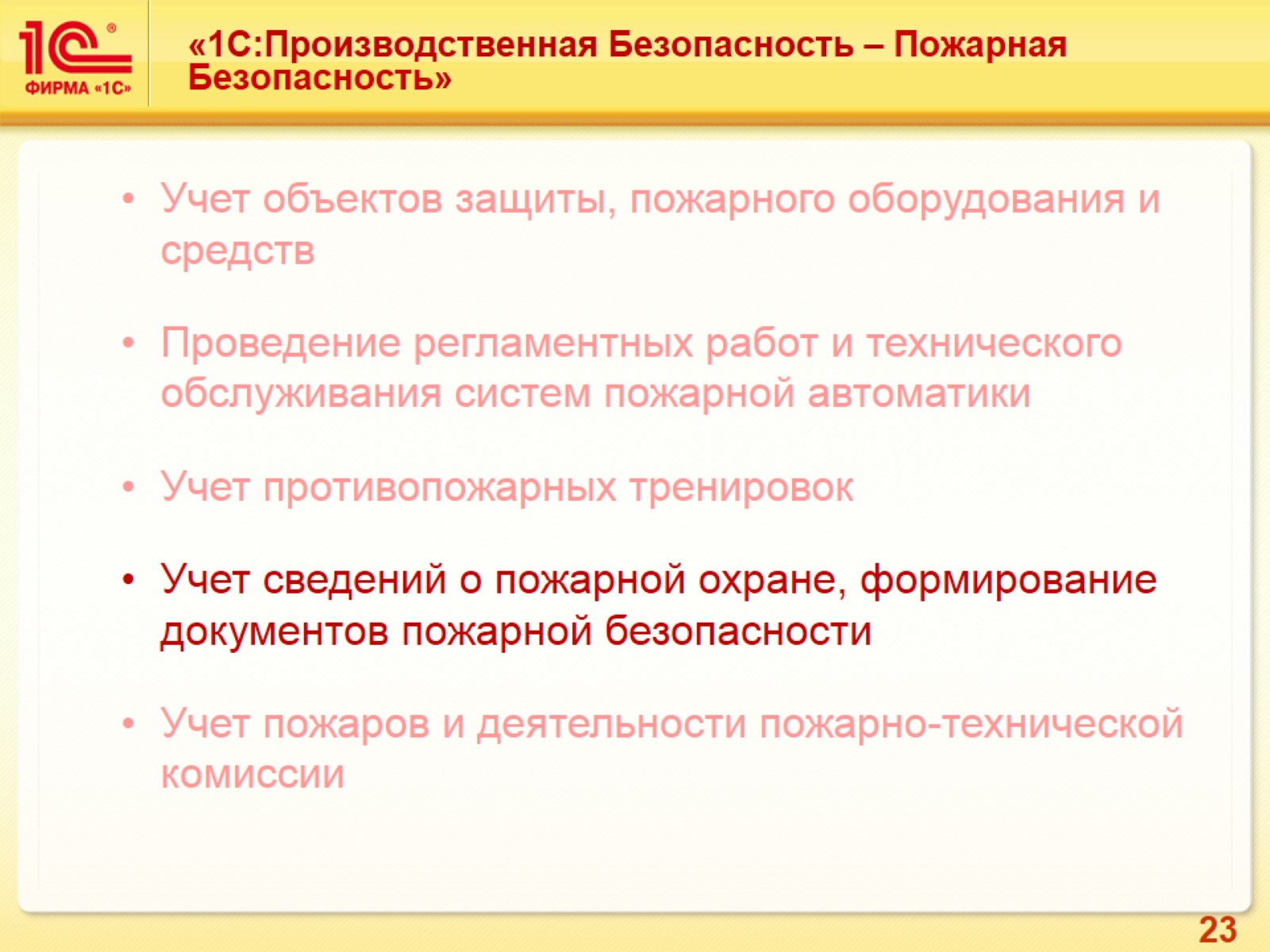 «1С:Производственная Безопасность – Пожарная Безопасность»
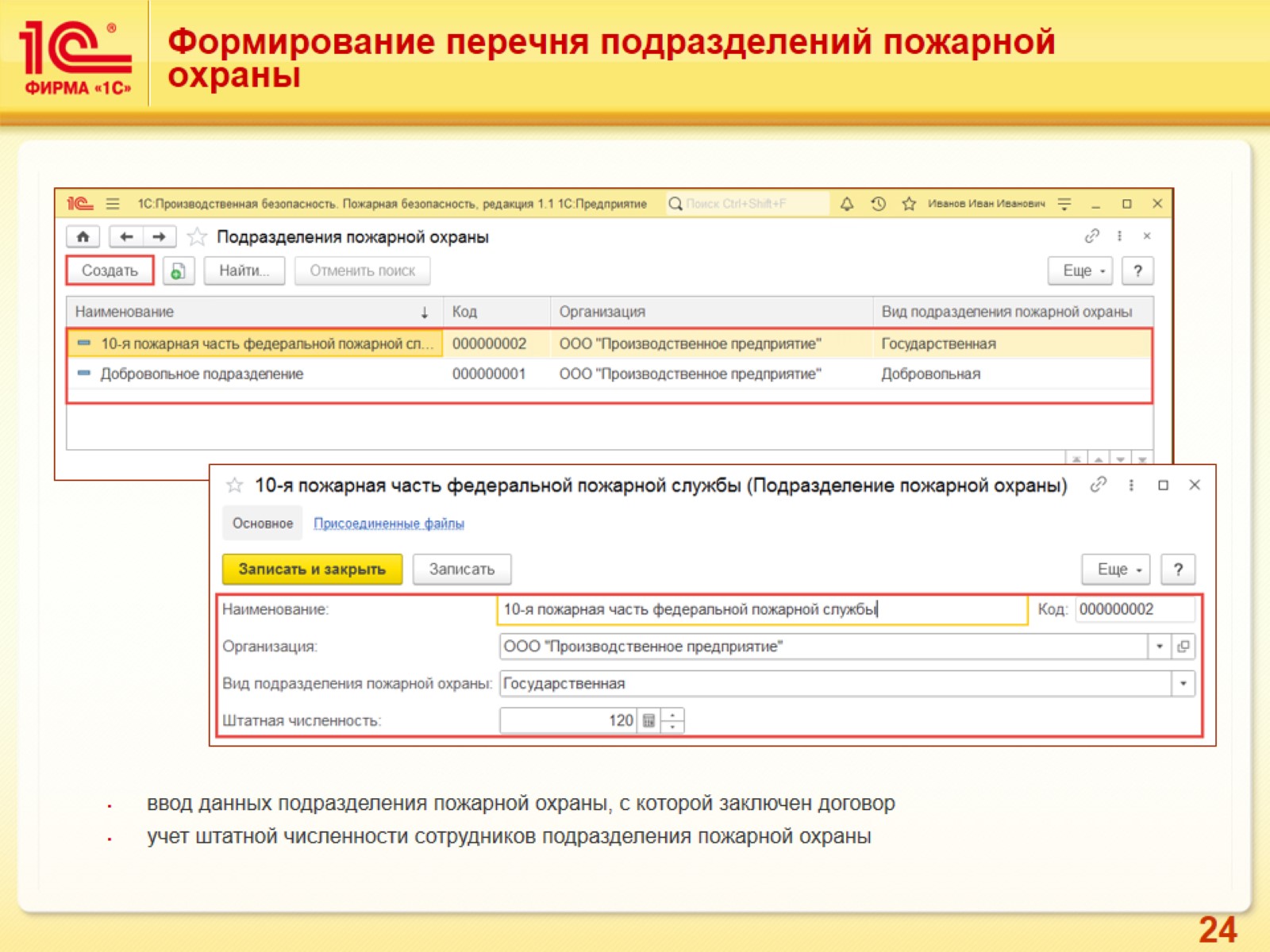 Формирование перечня подразделений пожарной охраны
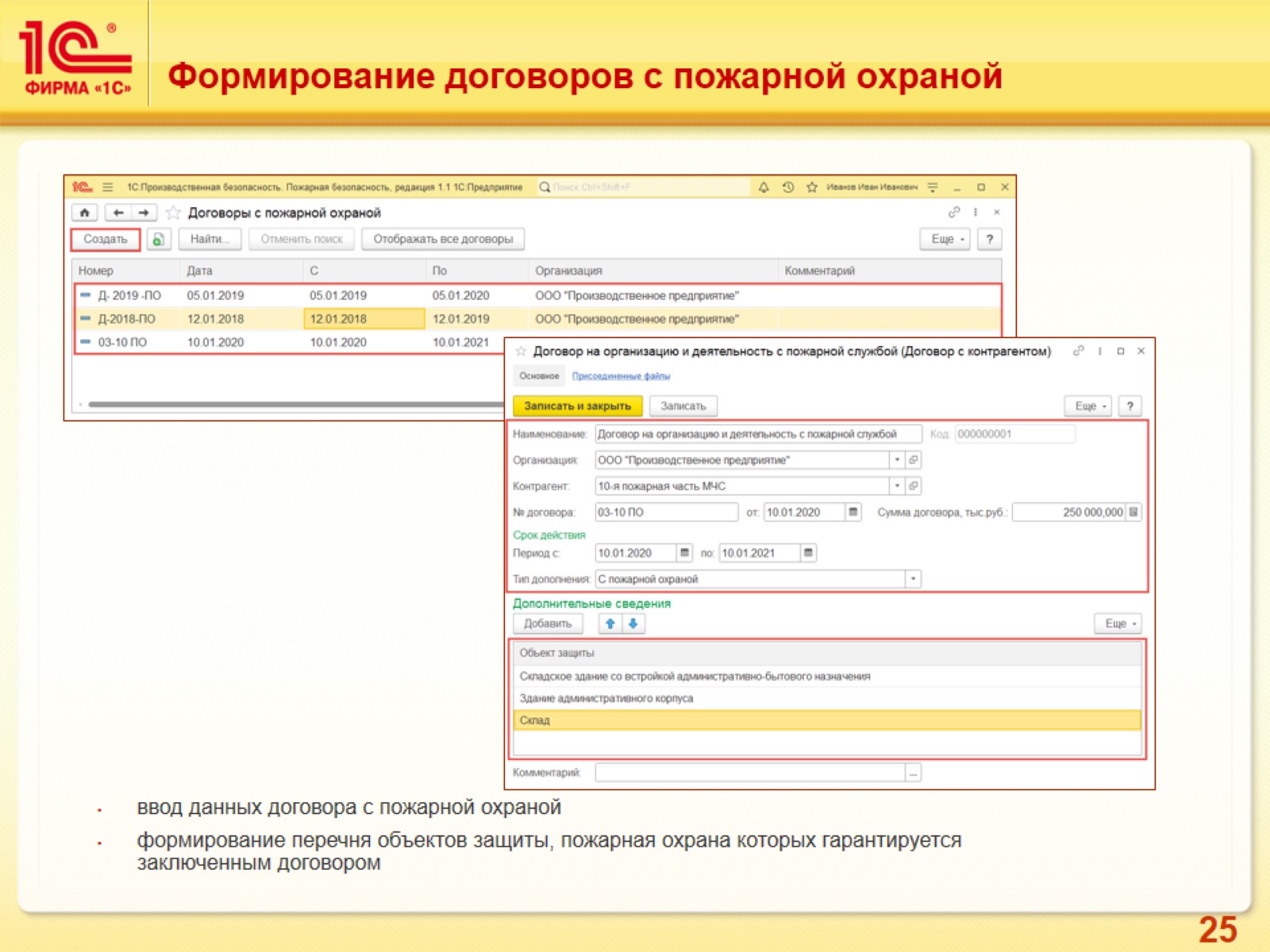 Формирование договоров с пожарной охраной
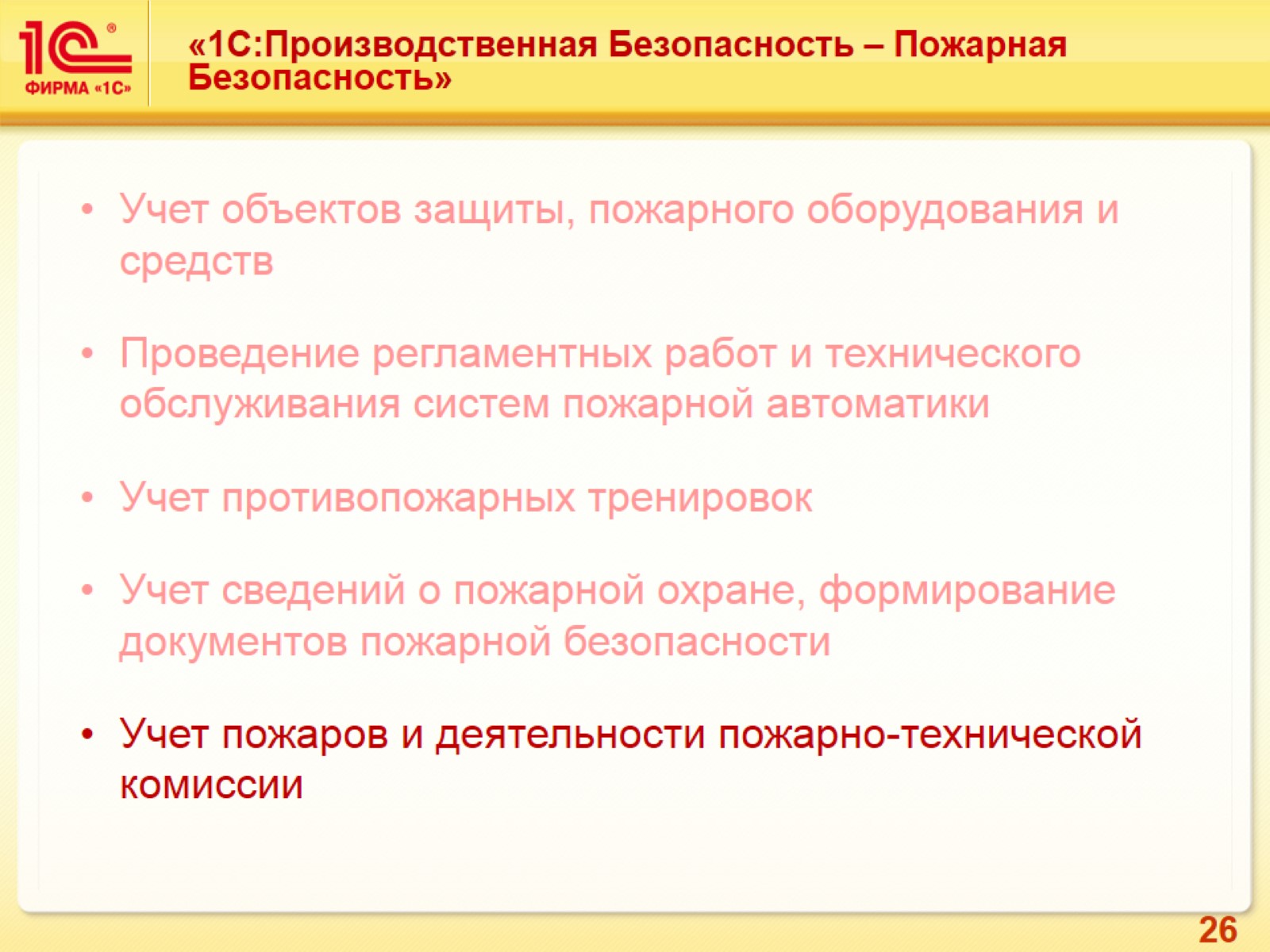 «1С:Производственная Безопасность – Пожарная Безопасность»
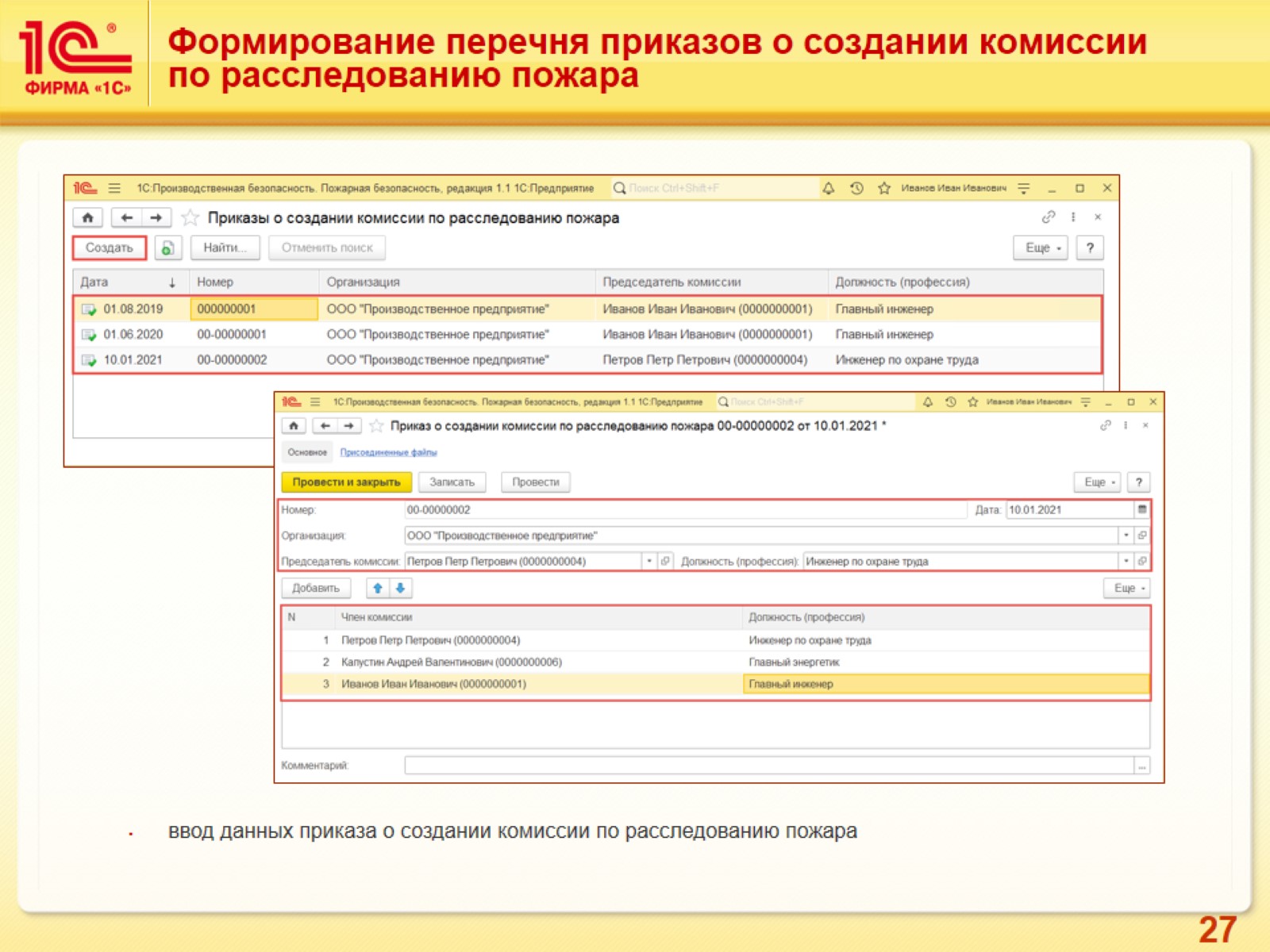 Формирование перечня приказов о создании комиссии по расследованию пожара
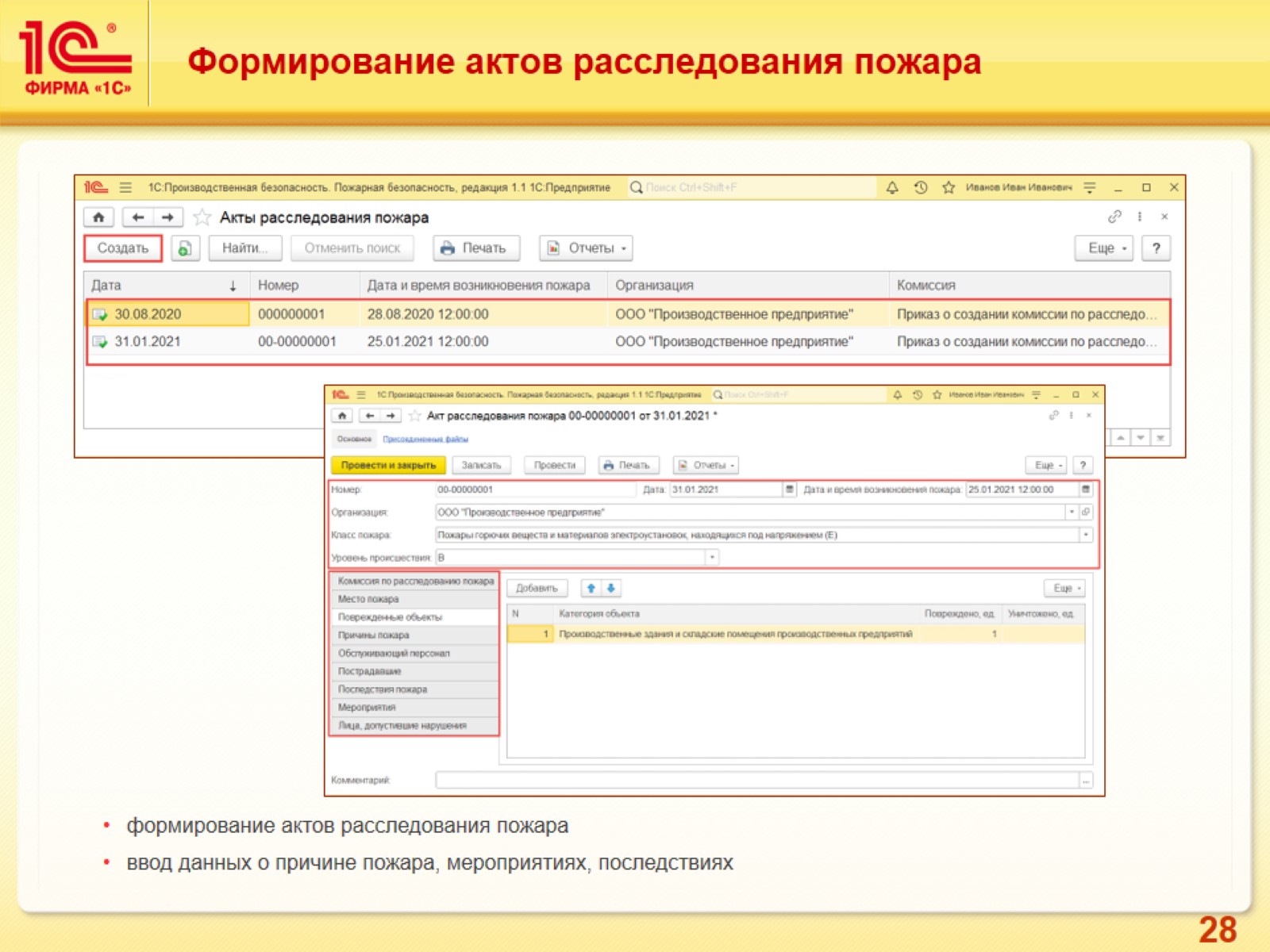 Формирование актов расследования пожара
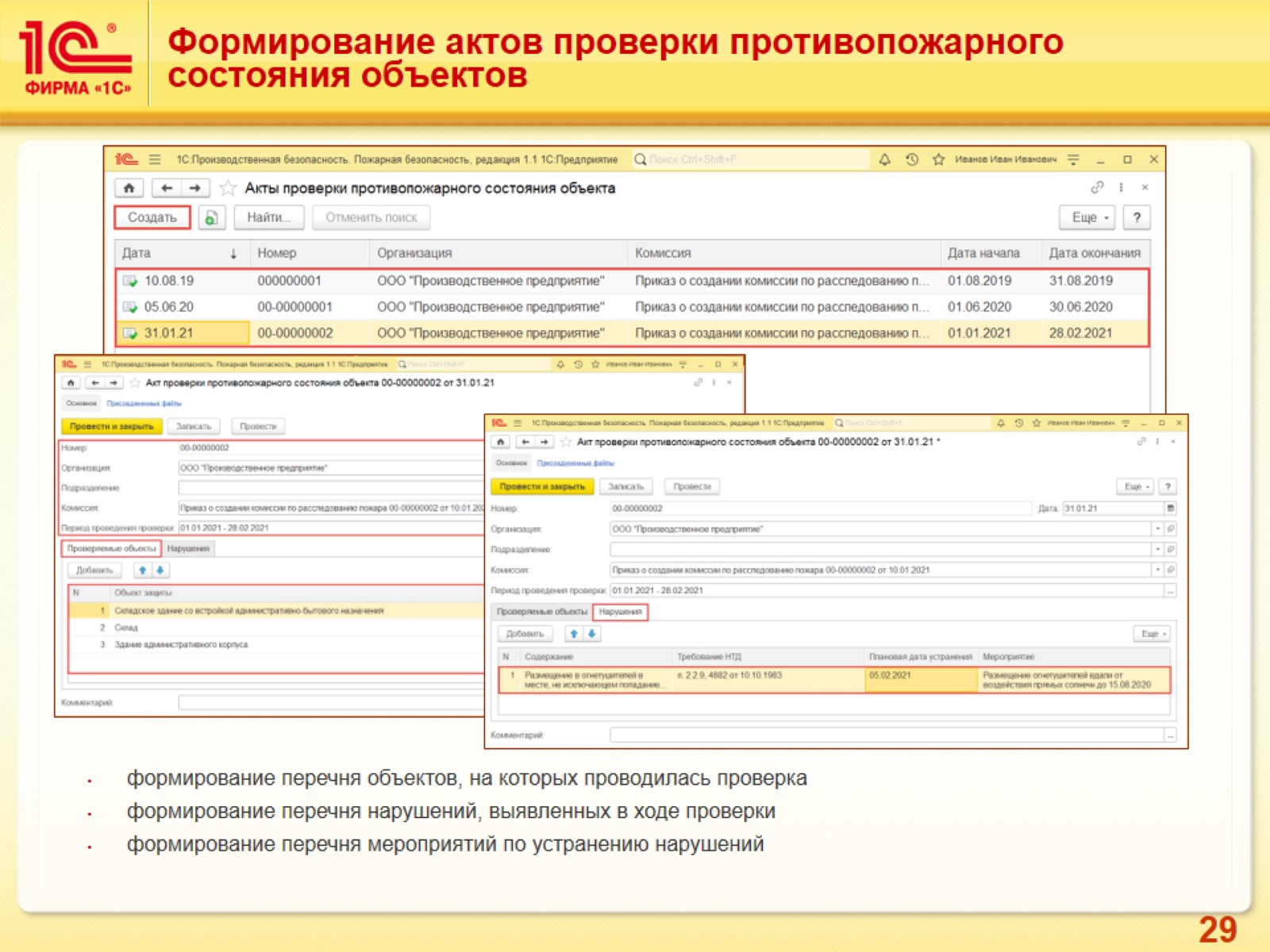 Формирование актов проверки противопожарного состояния объектов
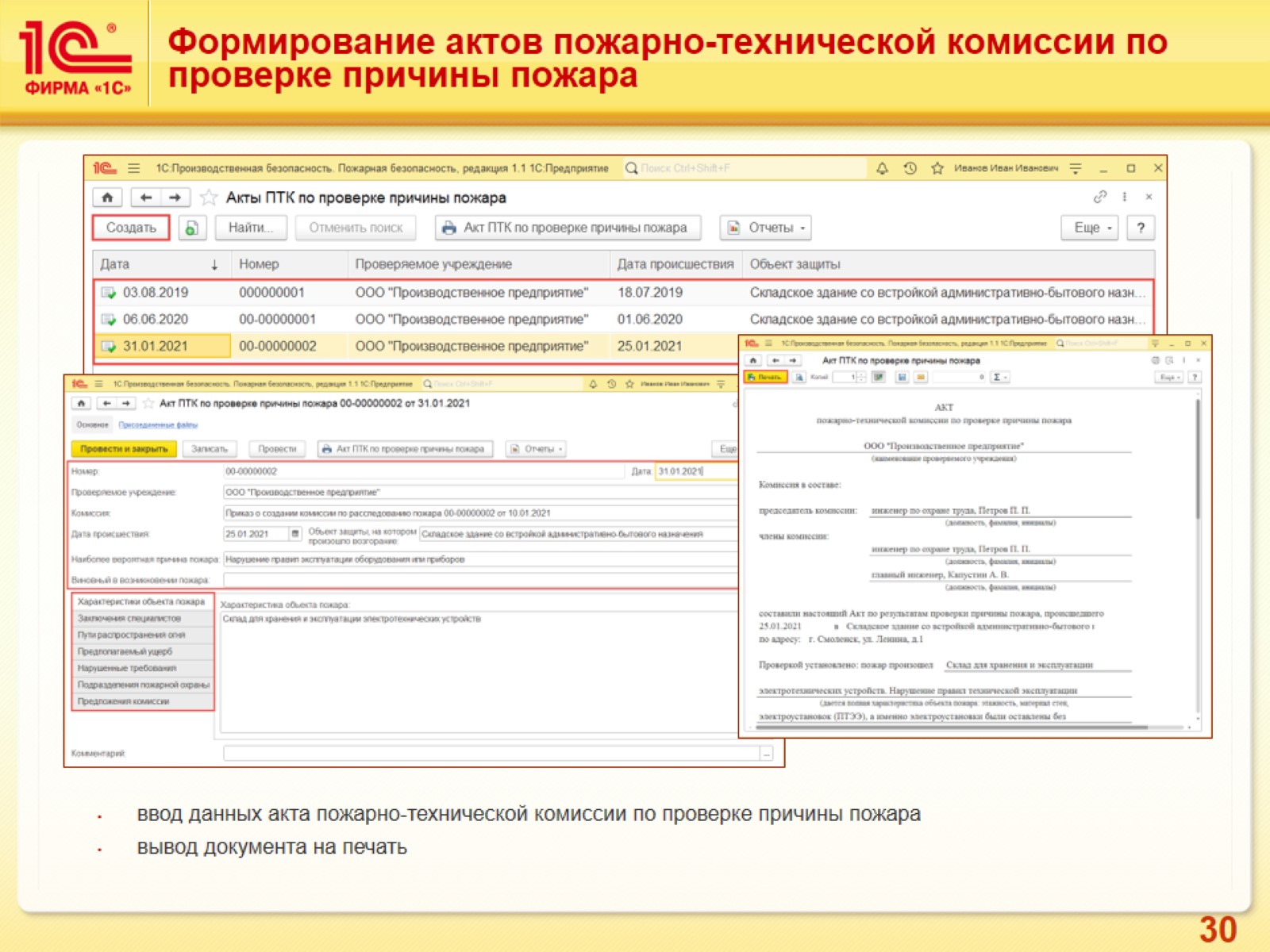 Формирование актов пожарно-технической комиссии по проверке причины пожара
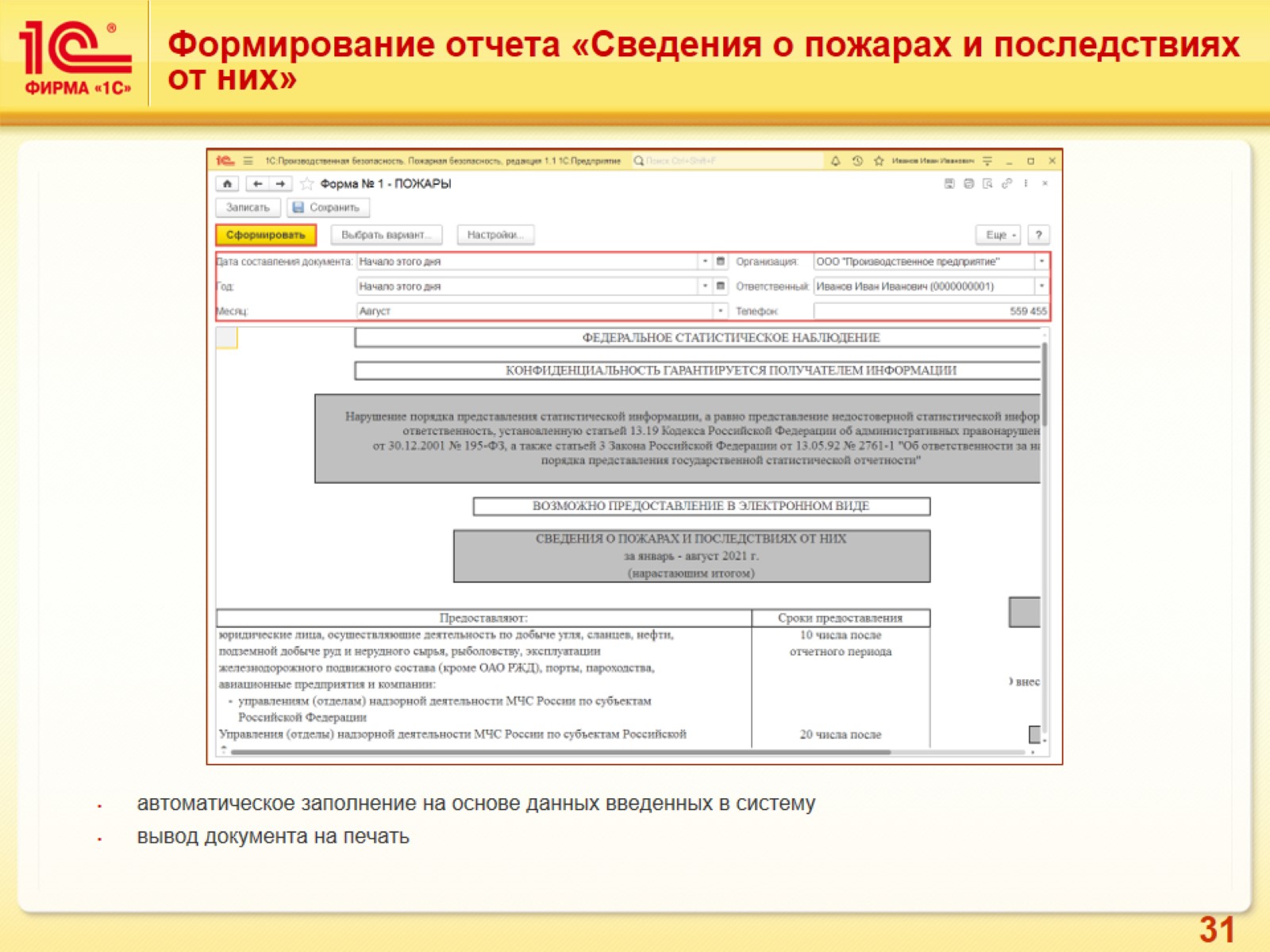 Формирование отчета «Сведения о пожарах и последствиях от них»
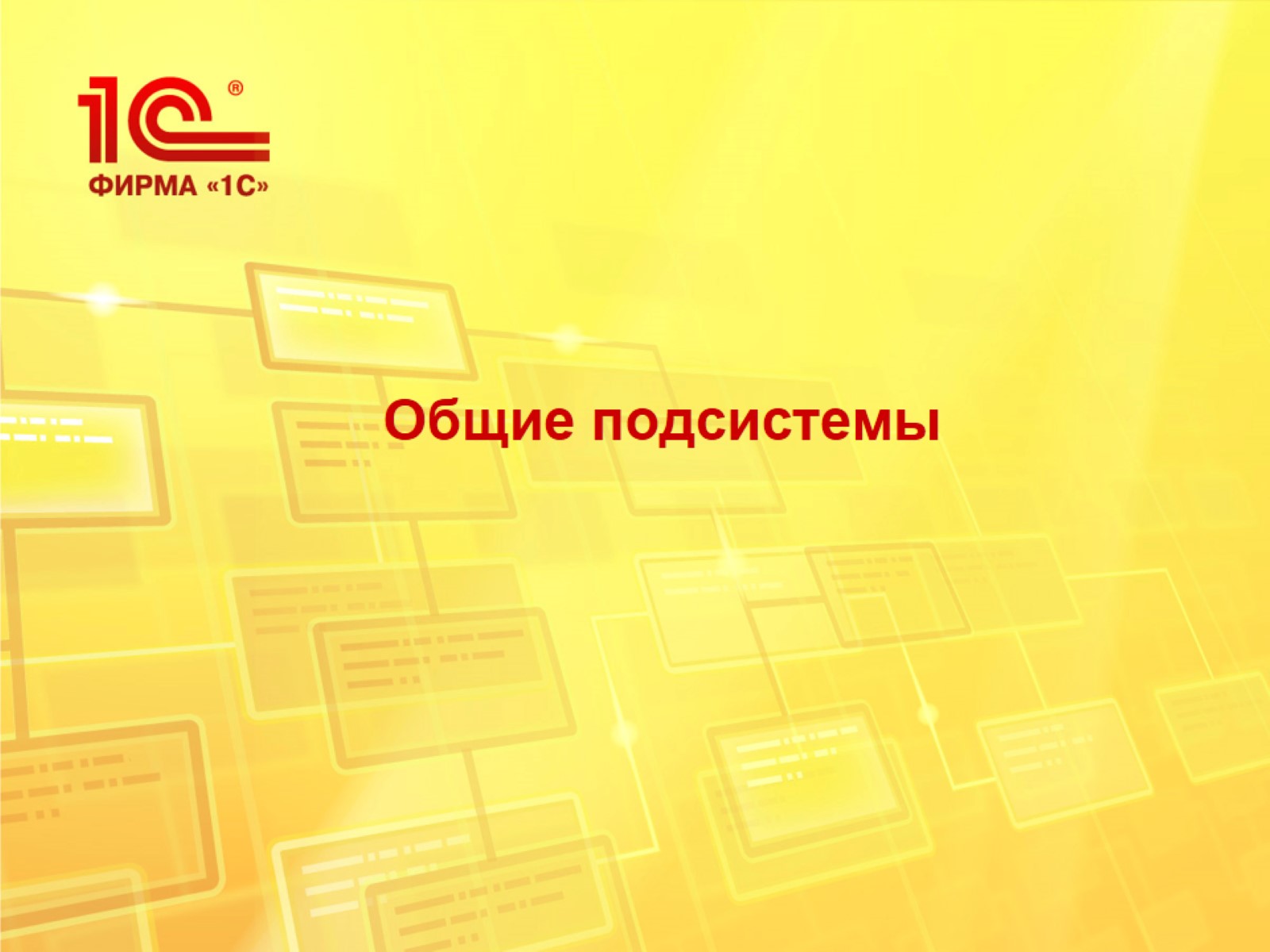 Общие подсистемы
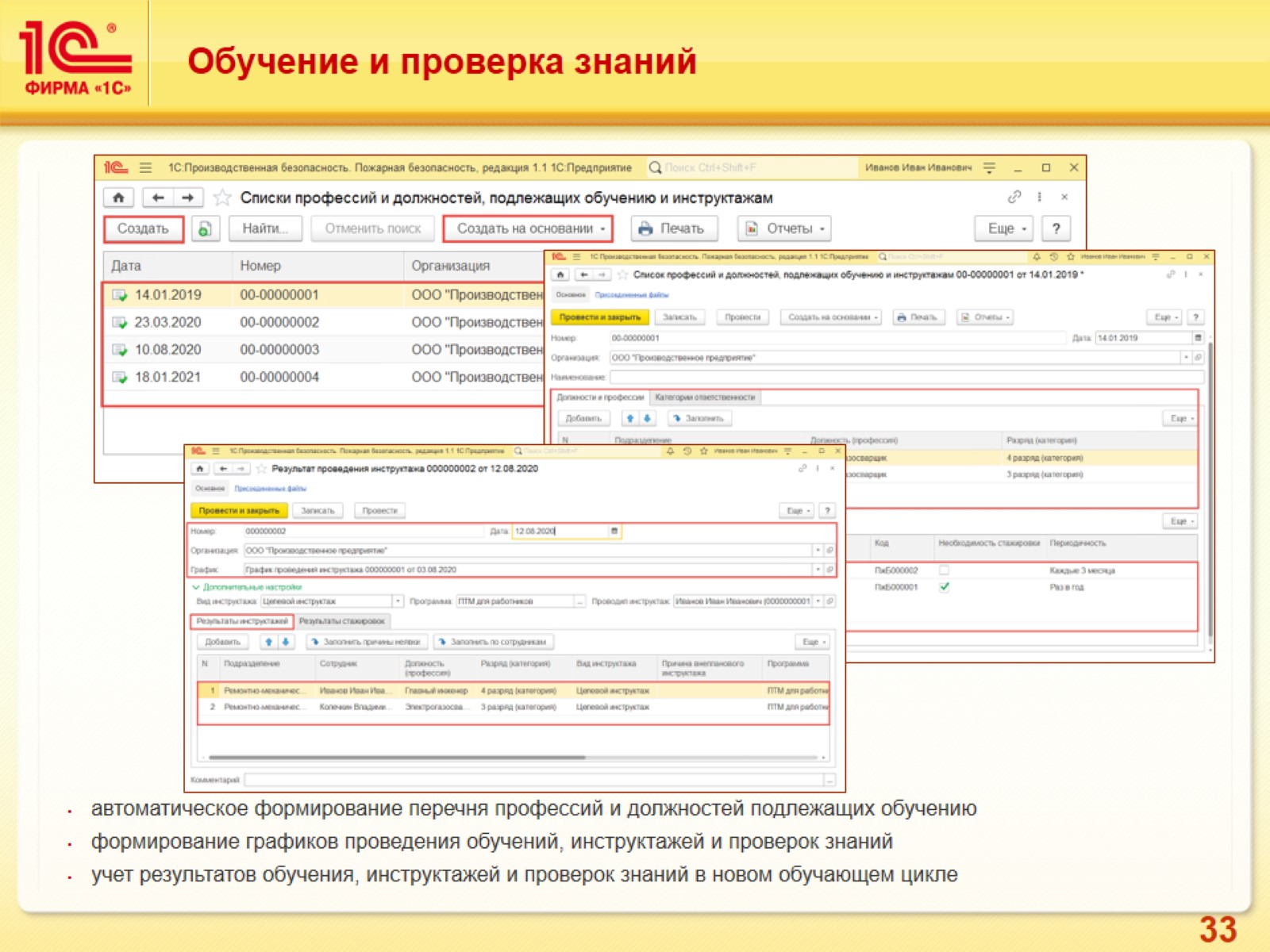 Обучение и проверка знаний
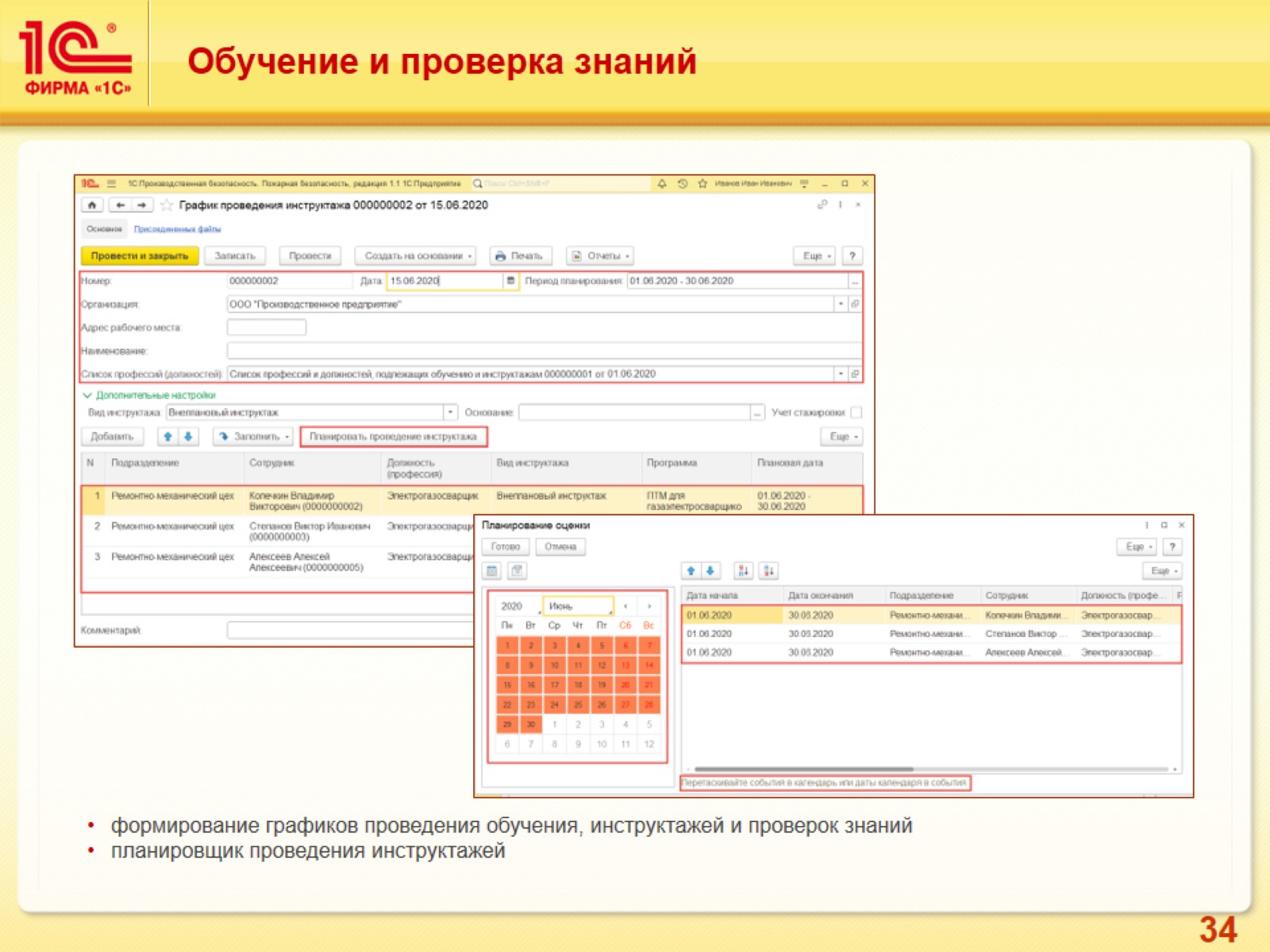 Обучение и проверка знаний
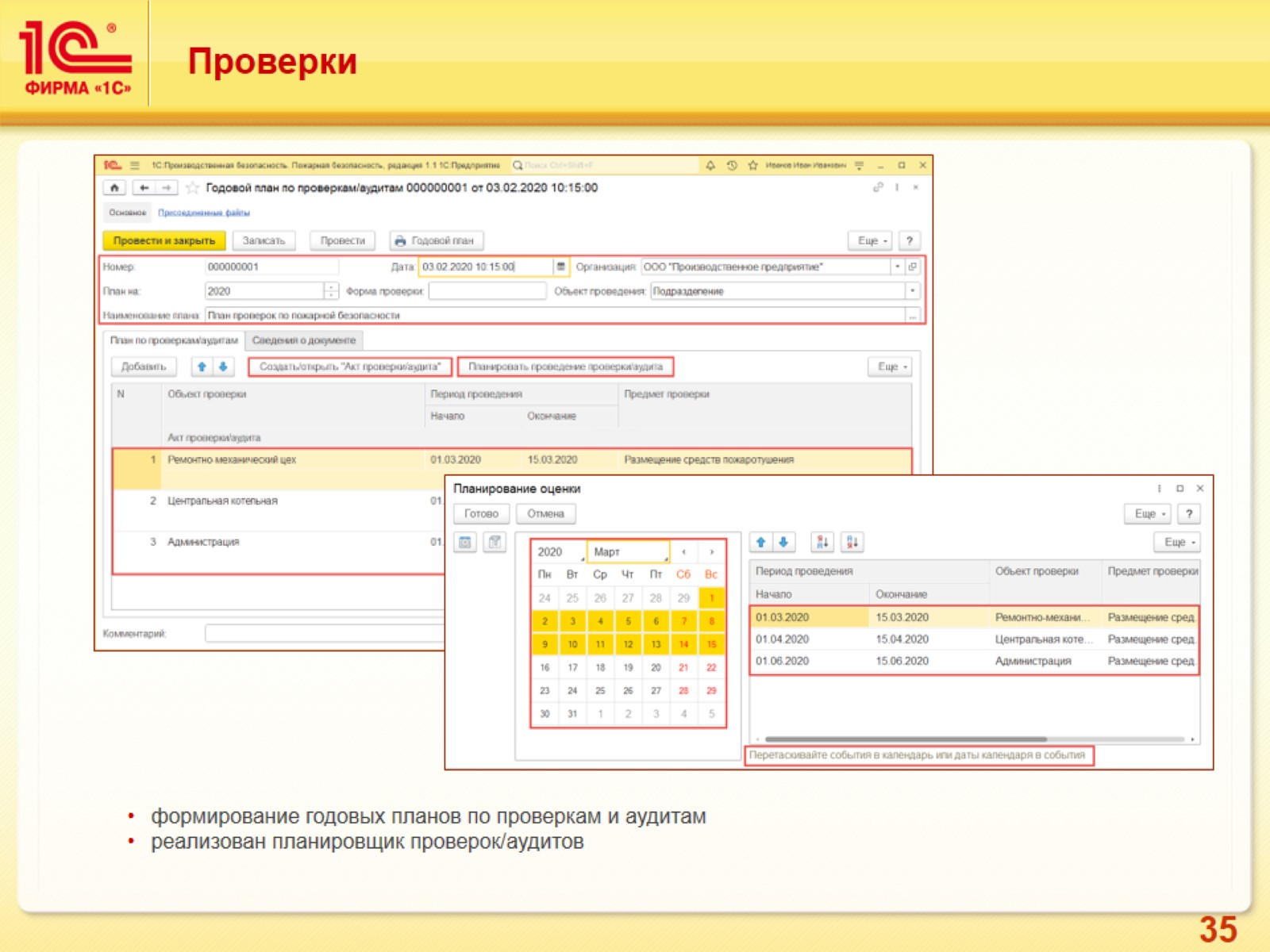 Проверки
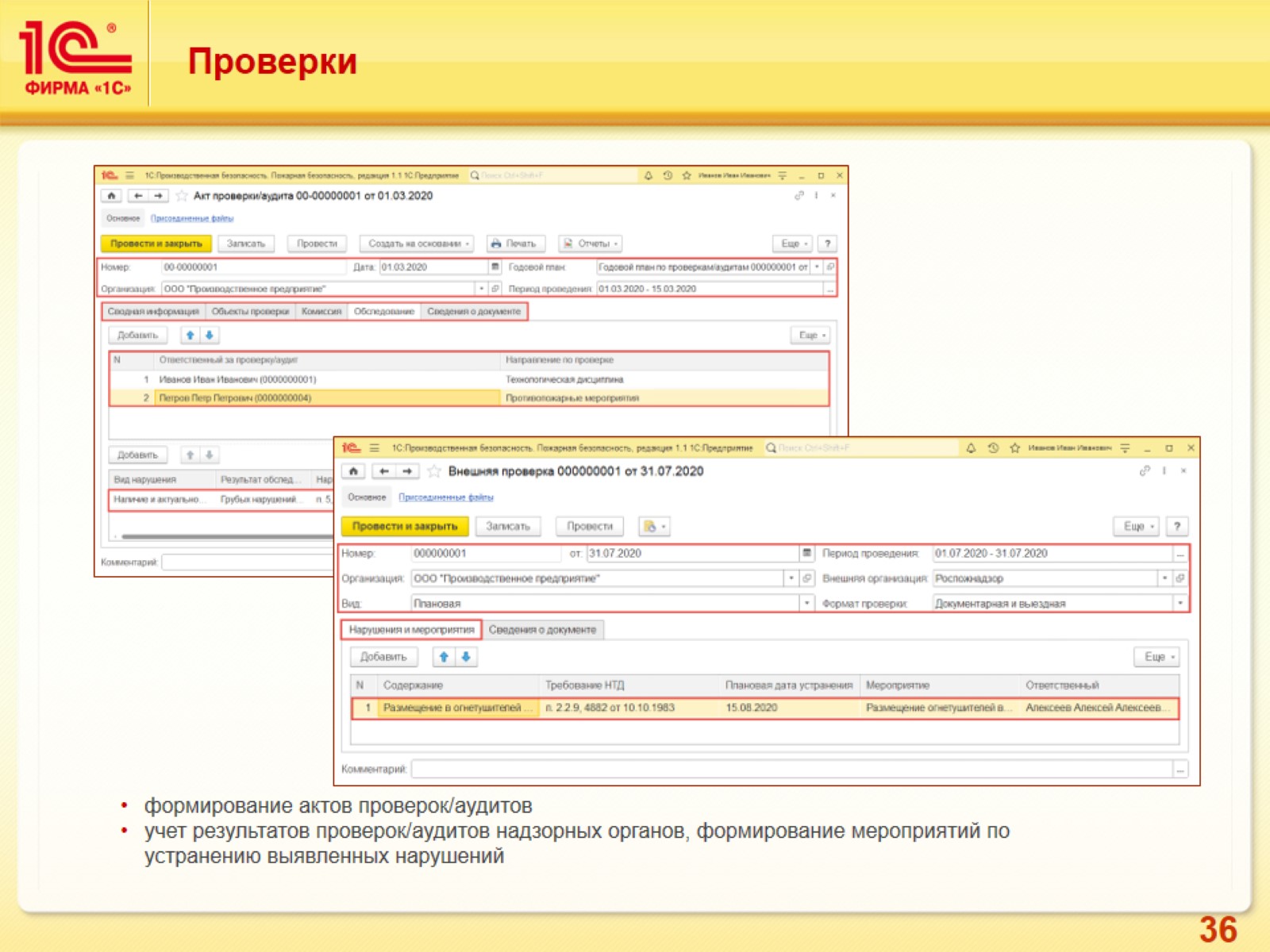 Проверки
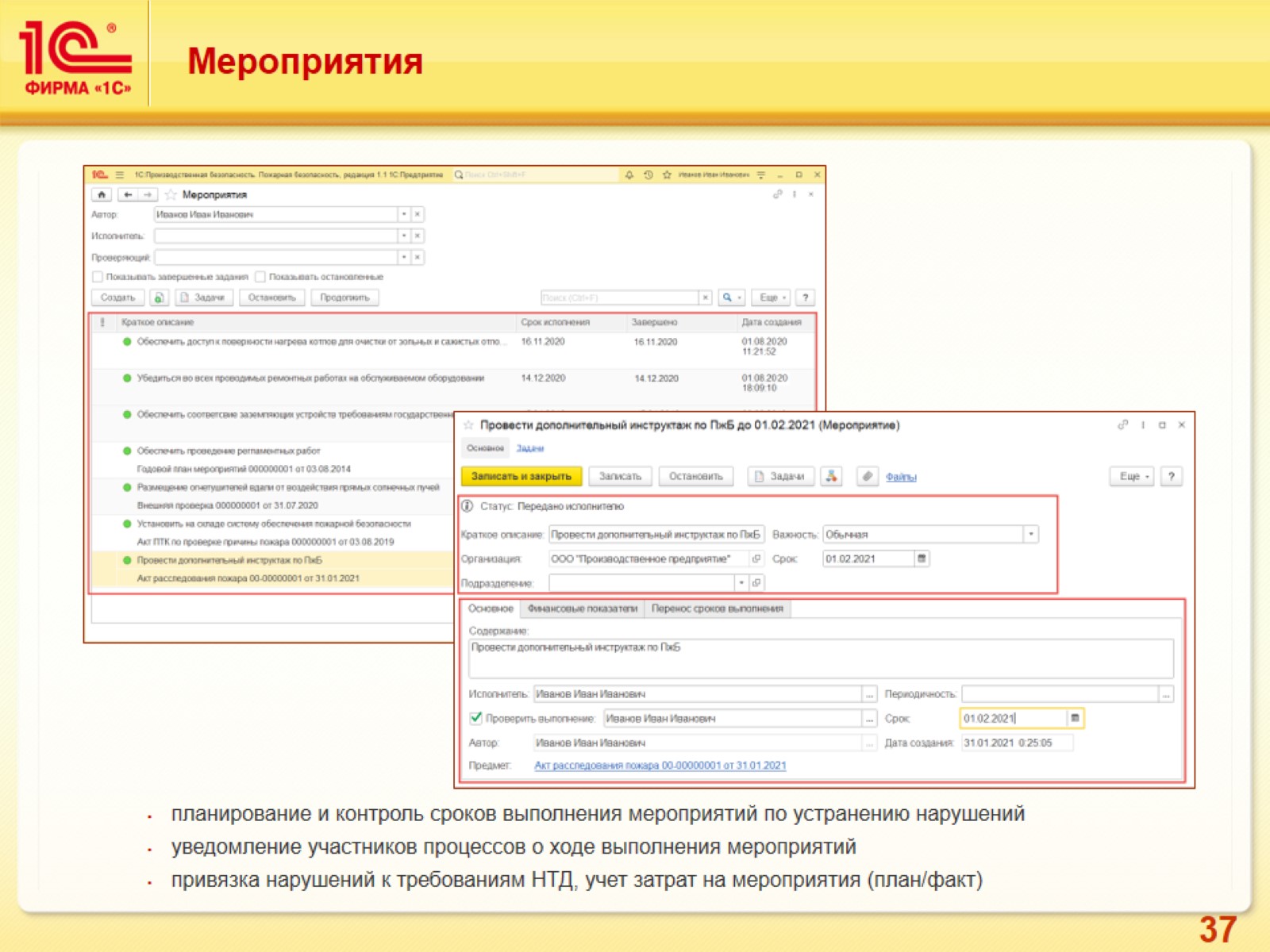 Мероприятия
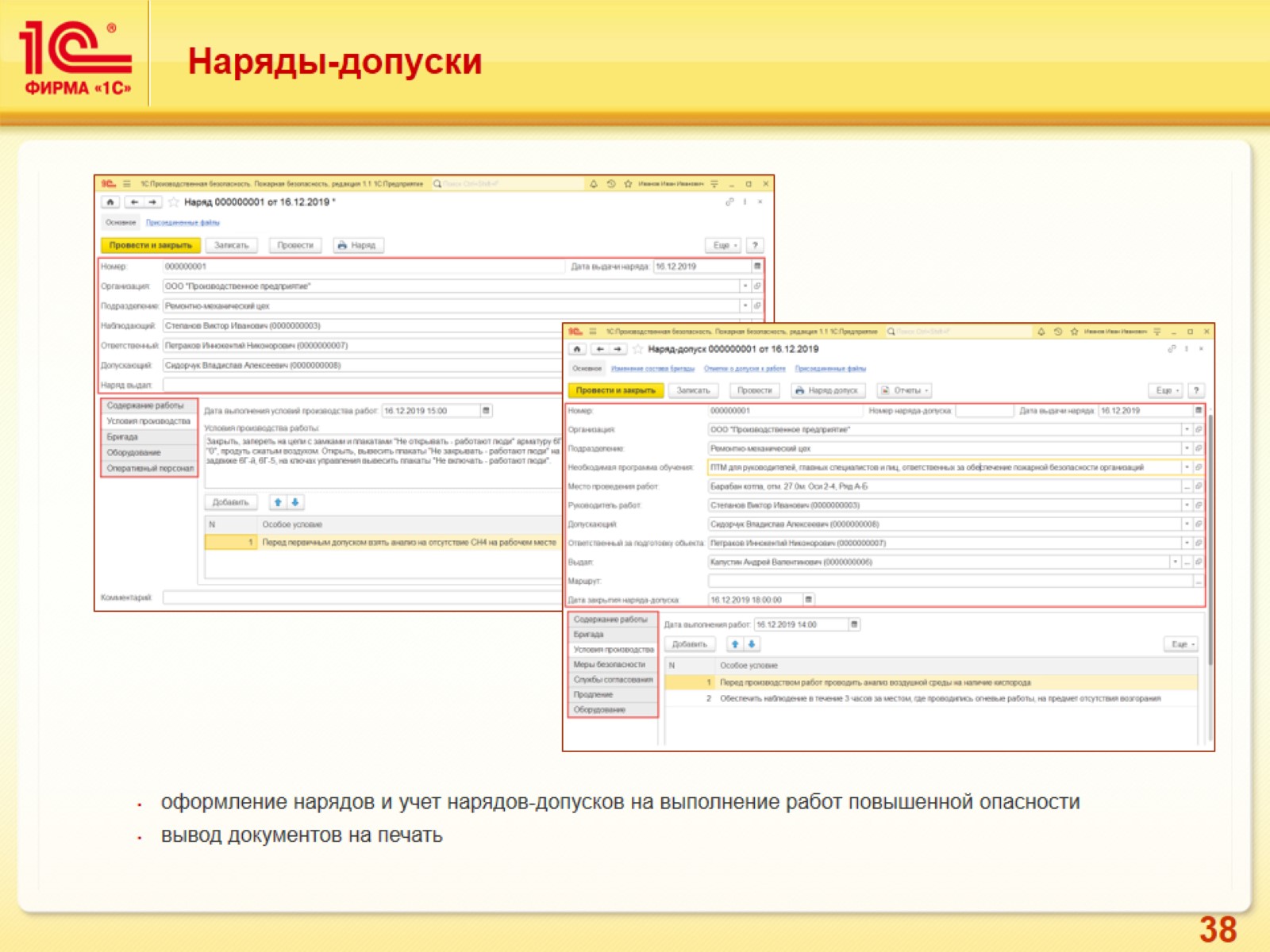 Наряды-допуски
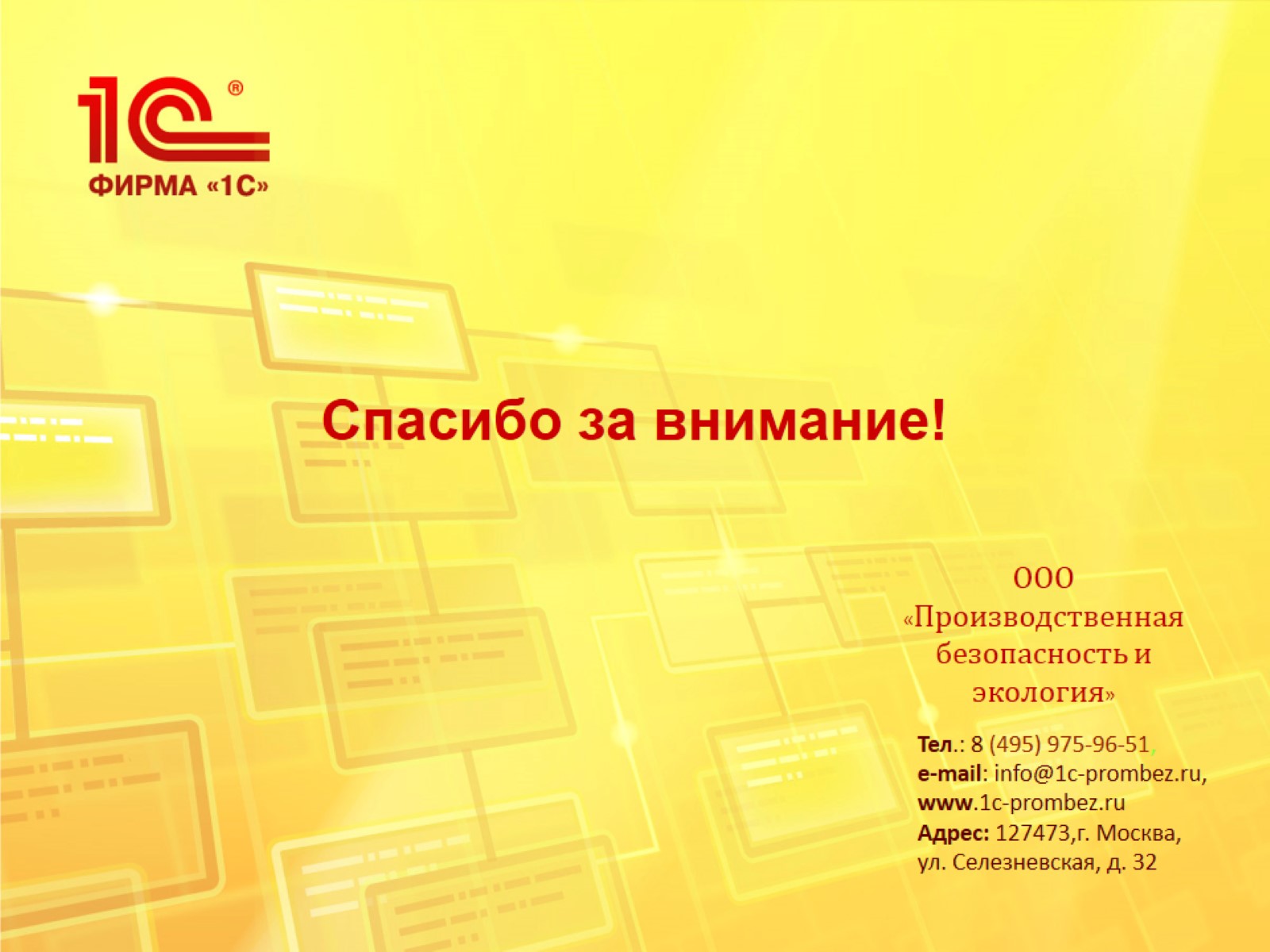 Спасибо за внимание!